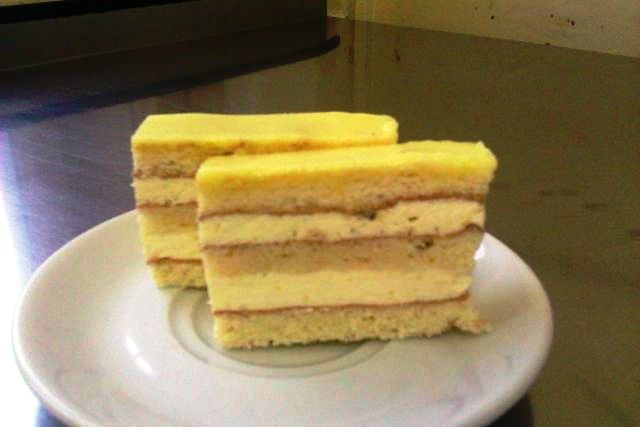 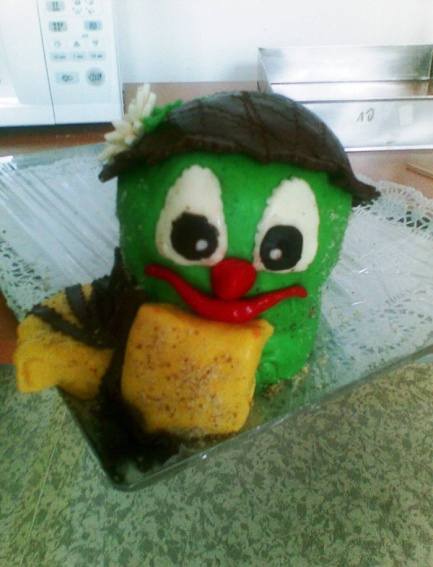 Cukrárska
výroba
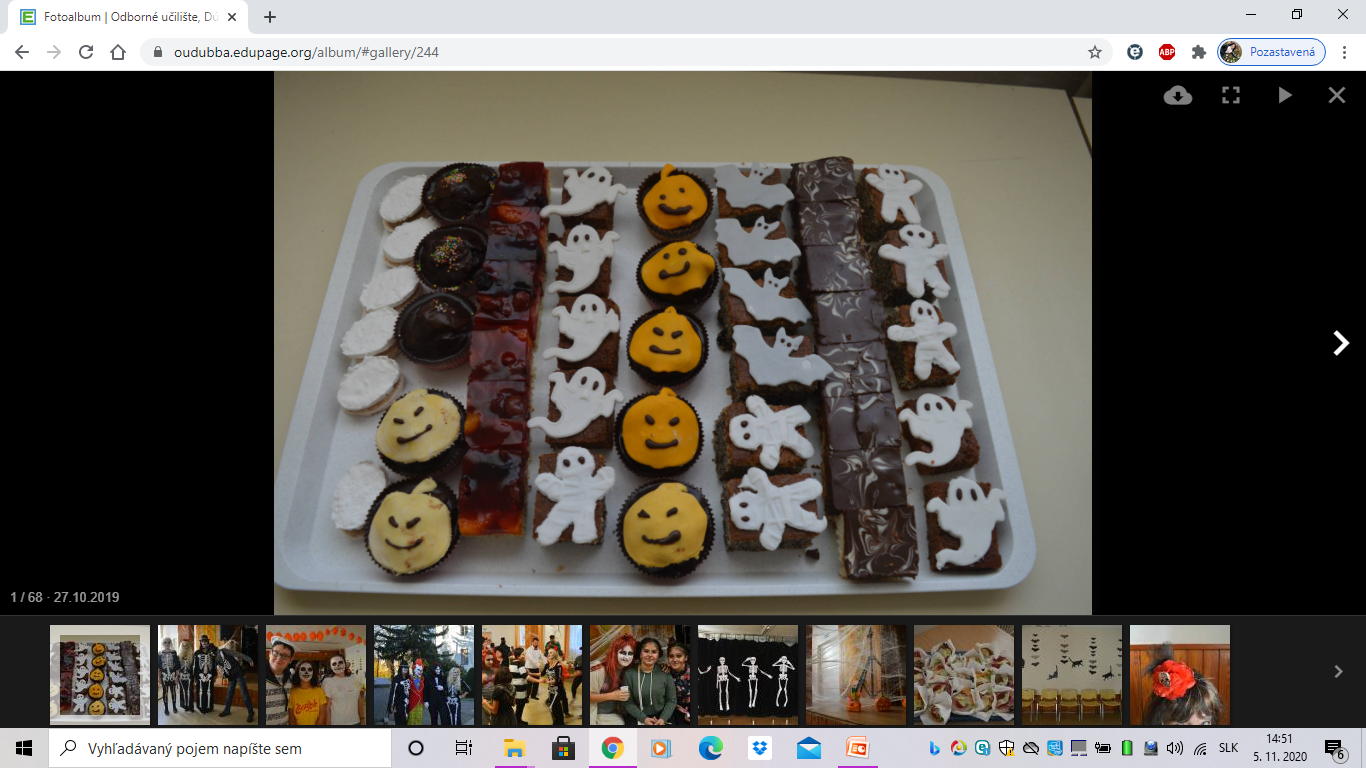 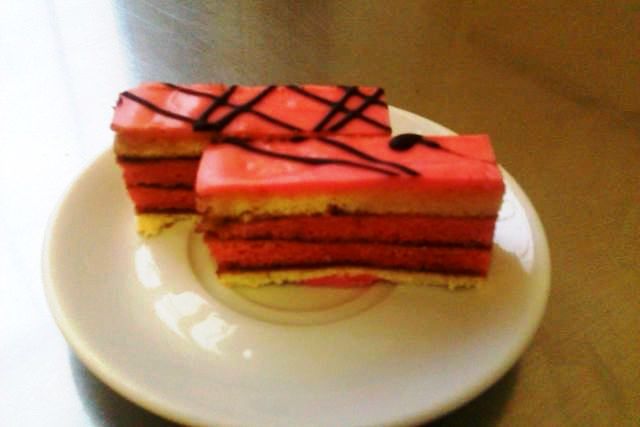 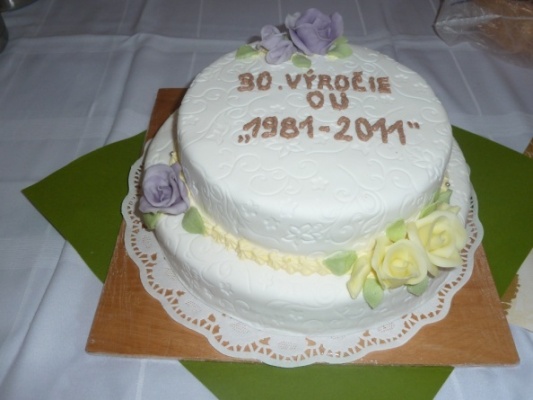 Učebný odbor  Cukrárska výroba 
  Pripravuje žiakov na výkon prác v odbore cukrárska výroba:
  na výrobu cukrárskych výrobkov a ich zdobenie.
 obsluhu a ovládanie strojov pre prácu v cukrárskej  výrobe,
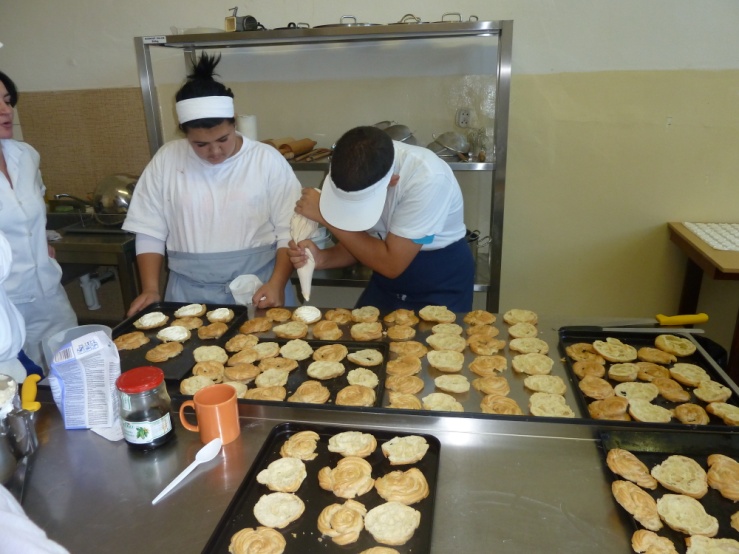 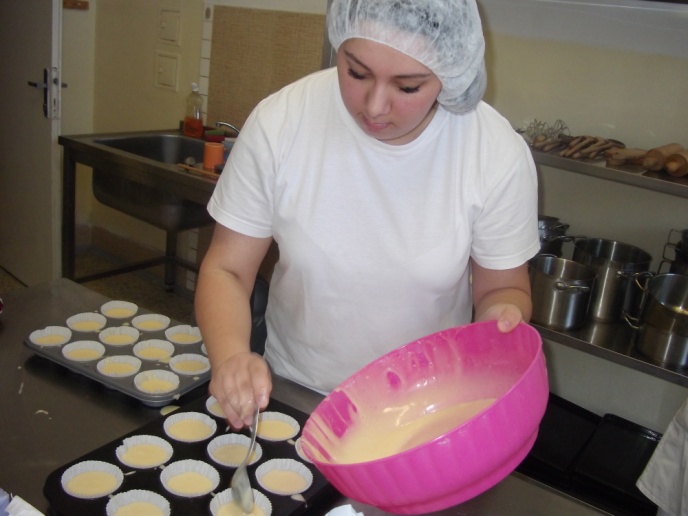 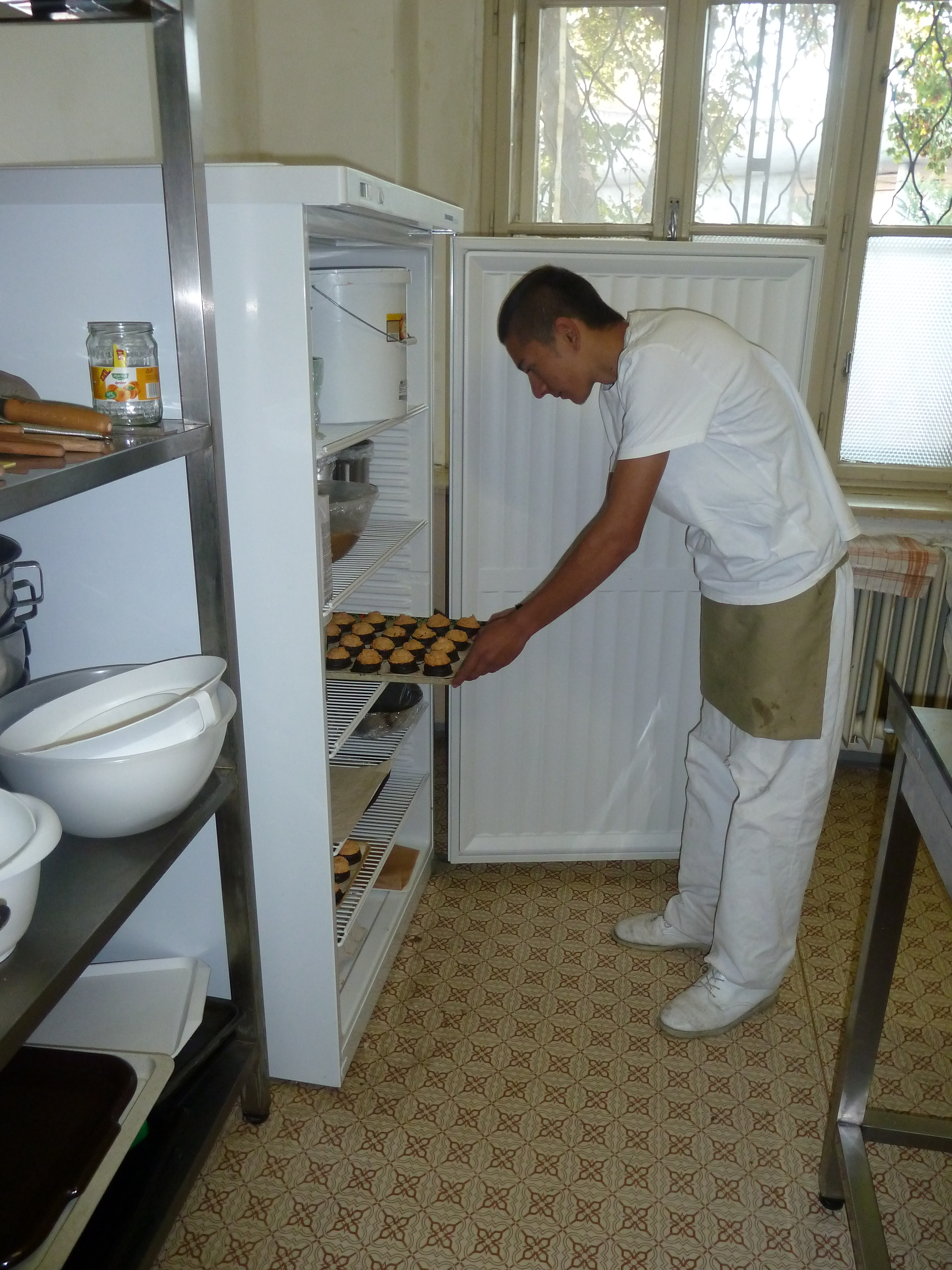 na prácu v potravinárskych skladoch,
na posudzovanie kvality a akosti produktov, 
na ovládanie záručných lehôt potravín a výrobkov,
 pripravuje žiakov na organizovaný spôsob práce na pracoviskách. 


                                             Cieľom učebného odboru je odborne 
		  	pripraviť žiakov pre prácu v cukrárskej
                                   výrobe.
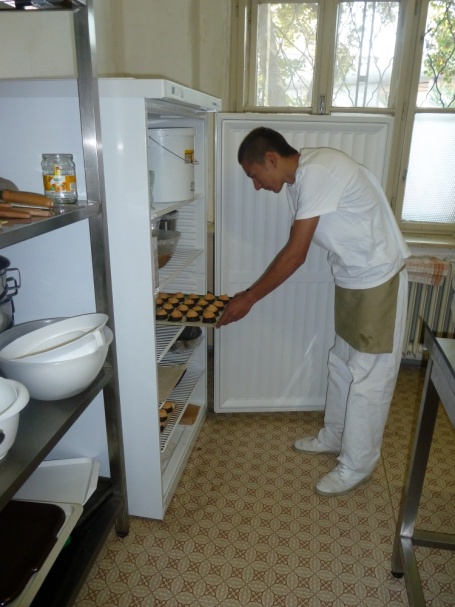 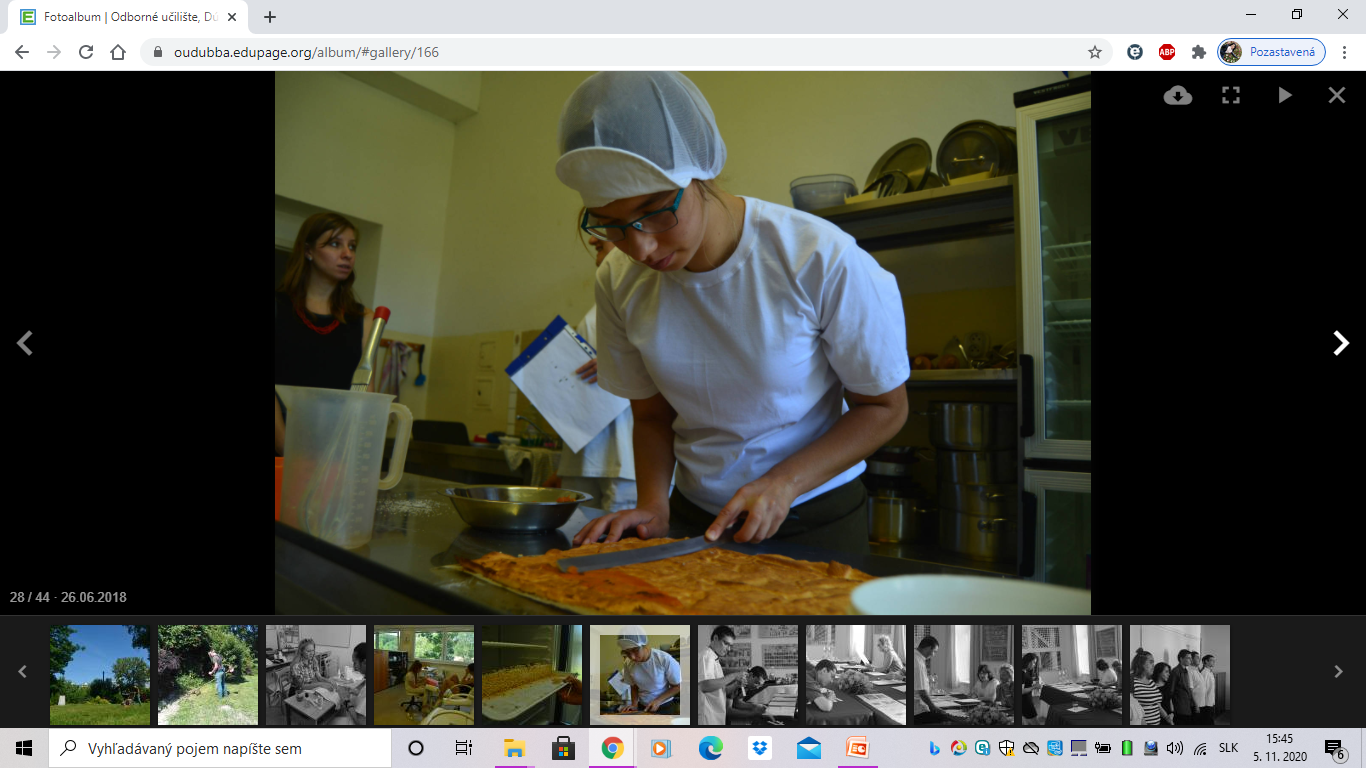 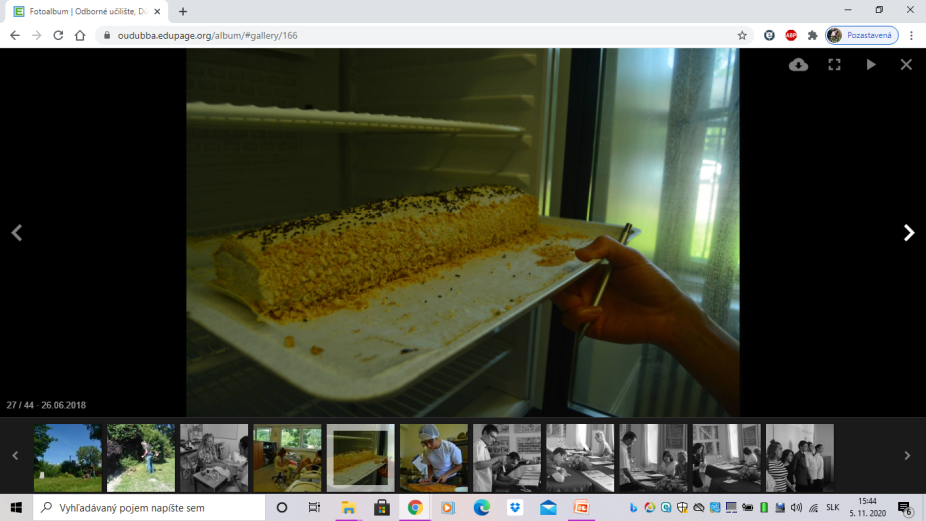 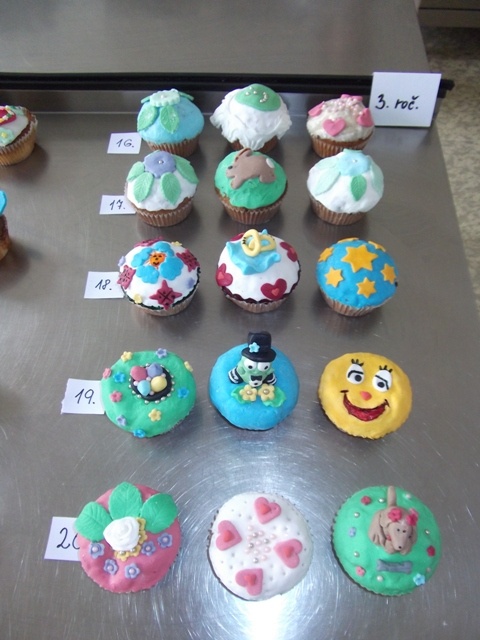 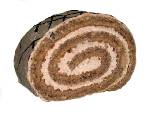 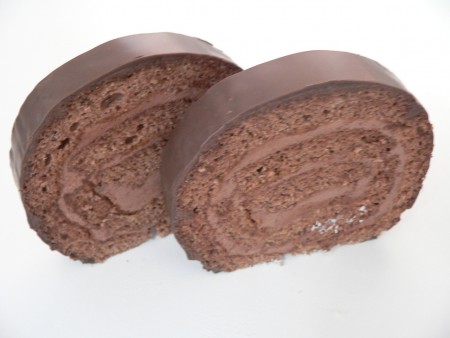 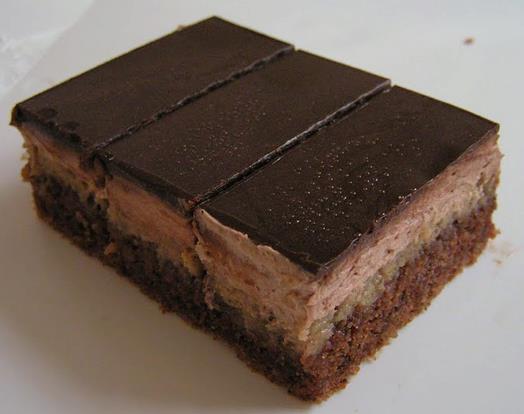 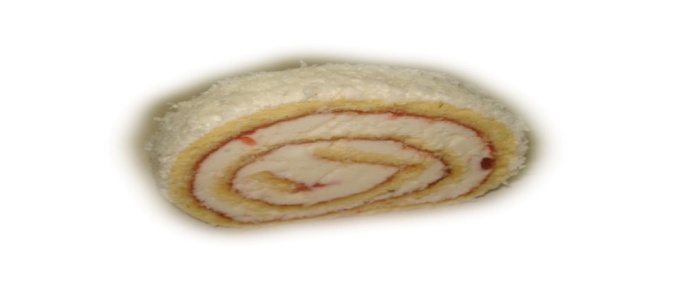 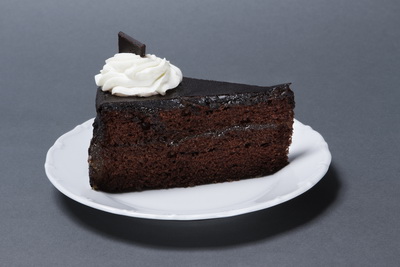 Vyrábame rôzne výrobky
 rolády
rezy
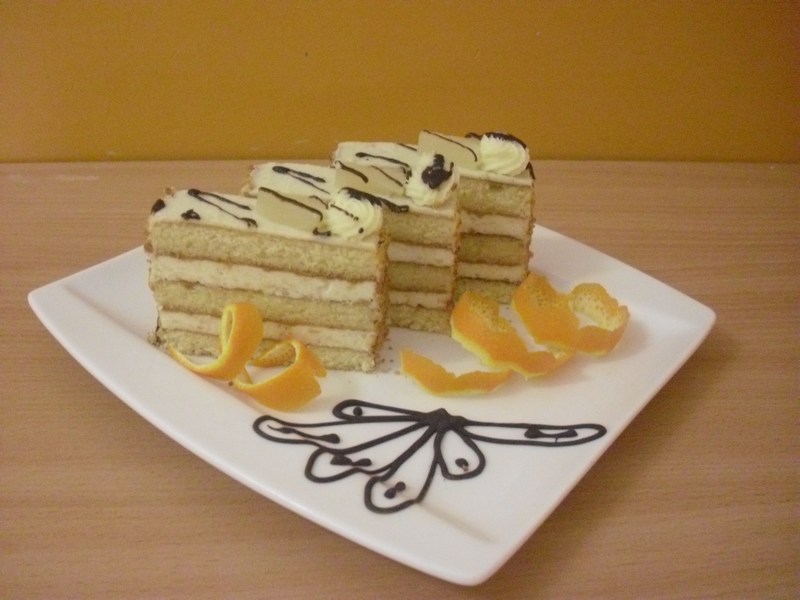 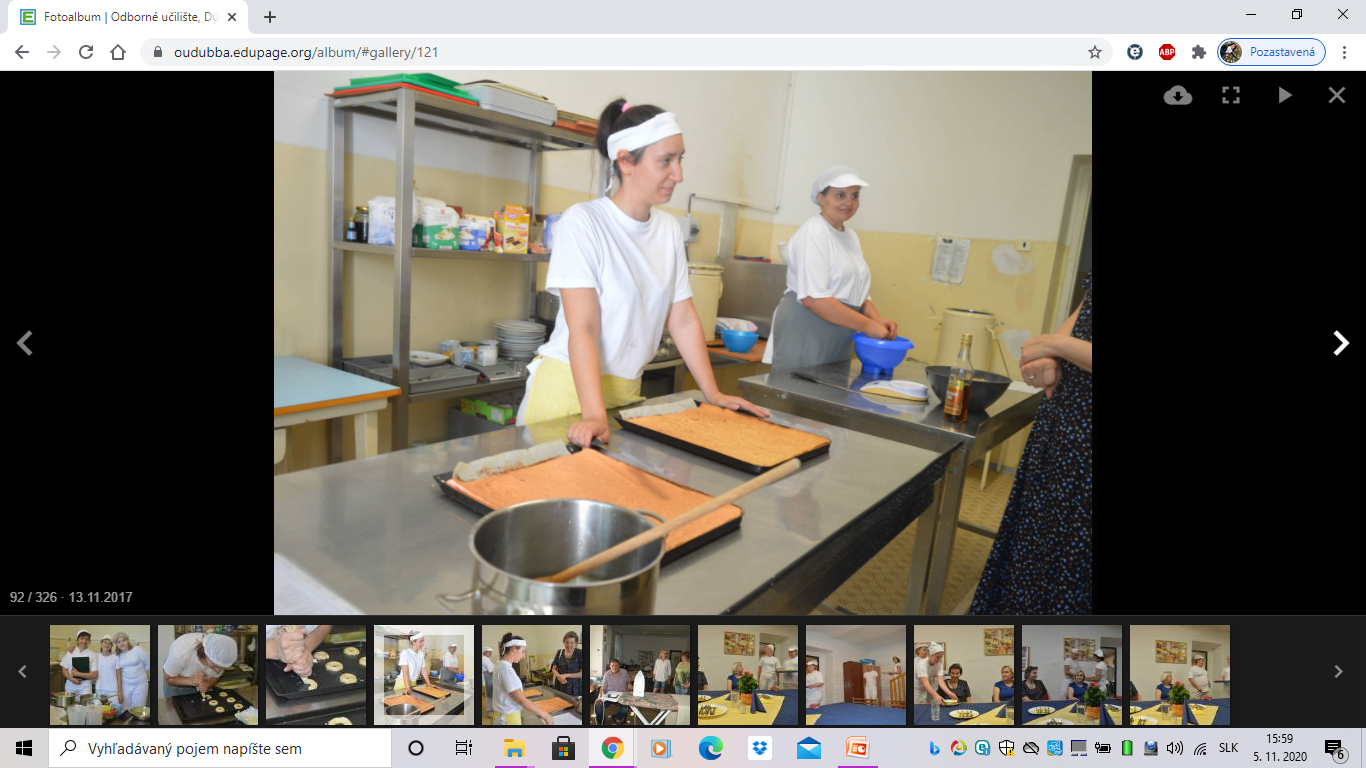 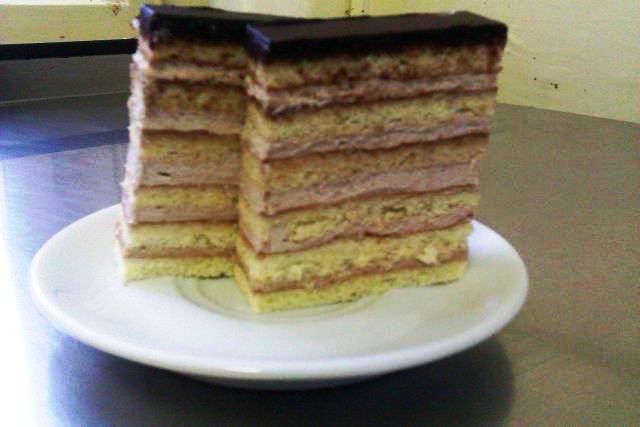 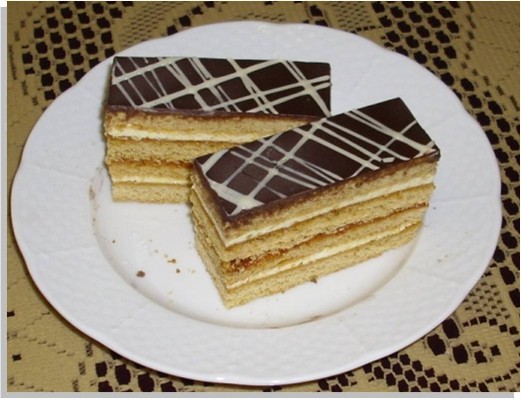 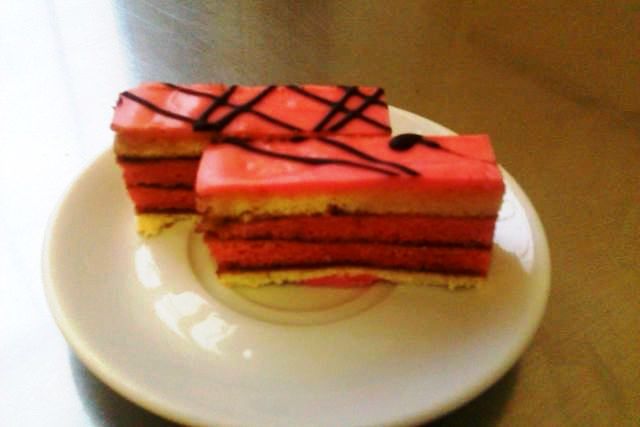 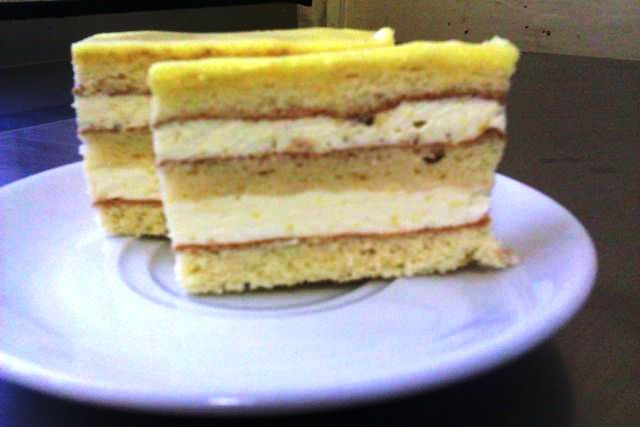 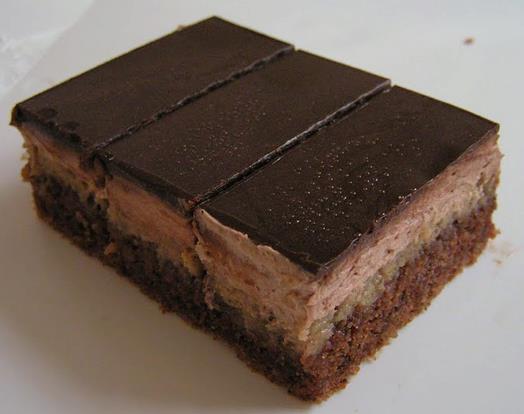 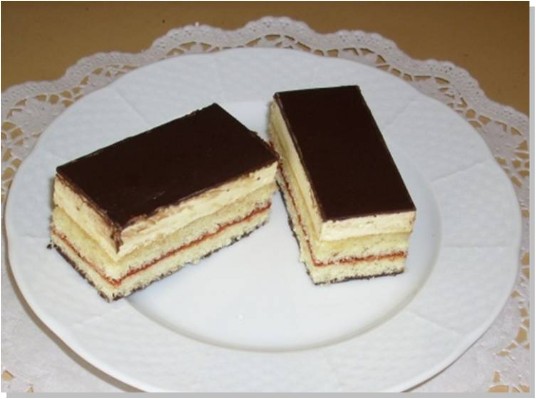 rôzne rezy
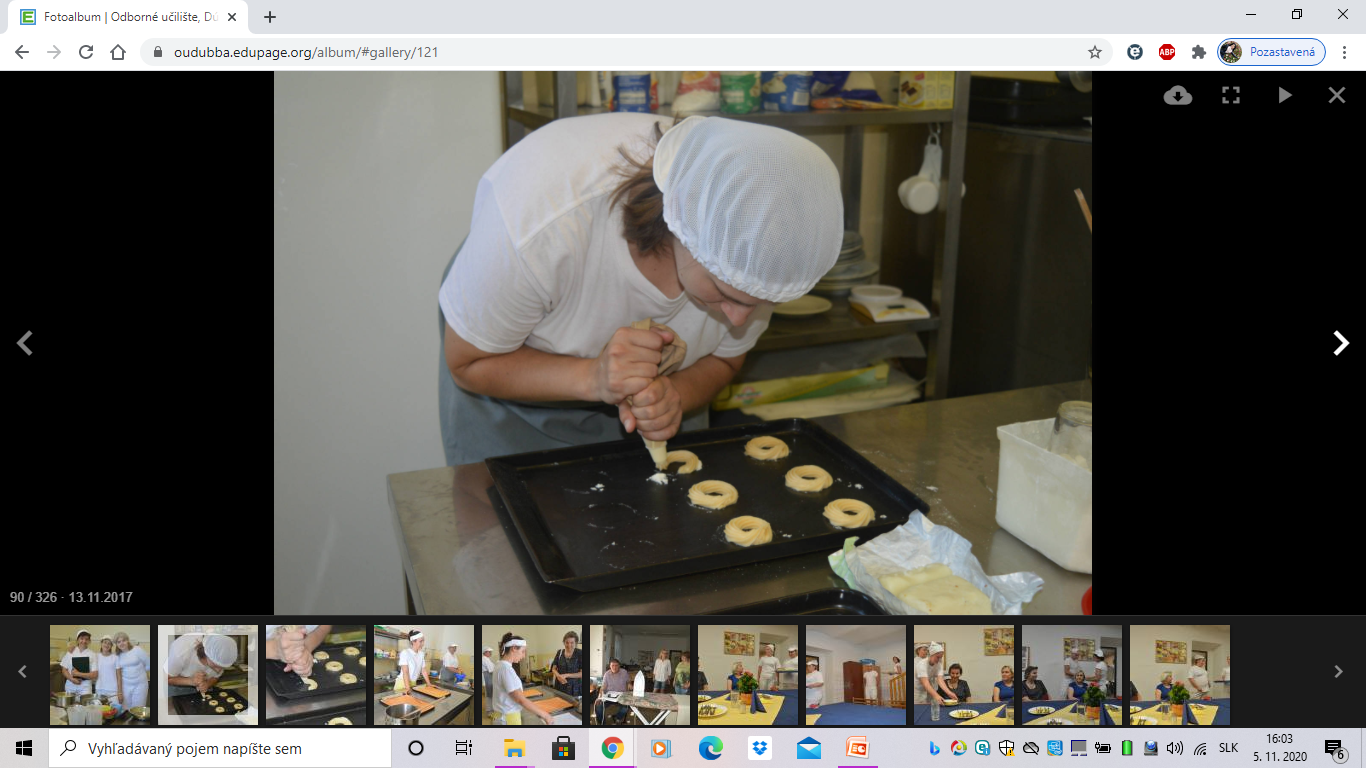 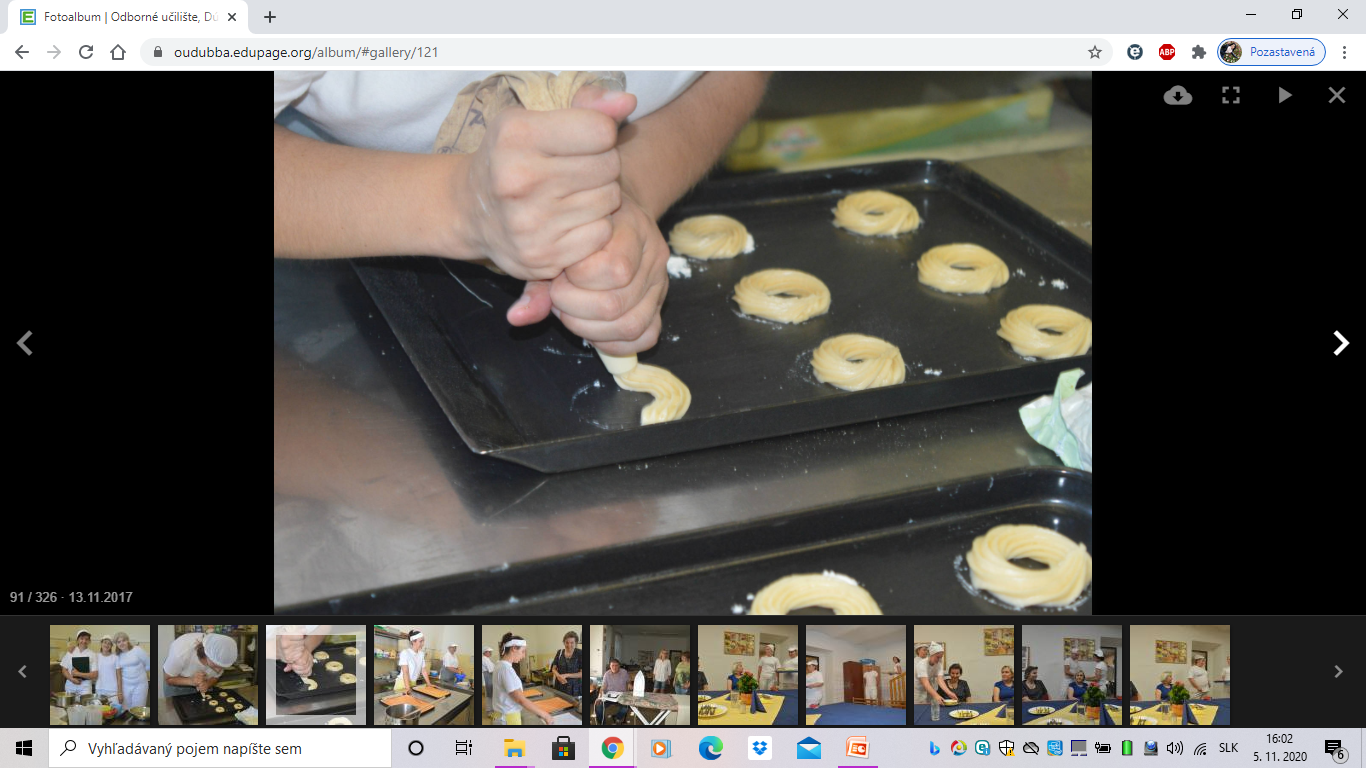 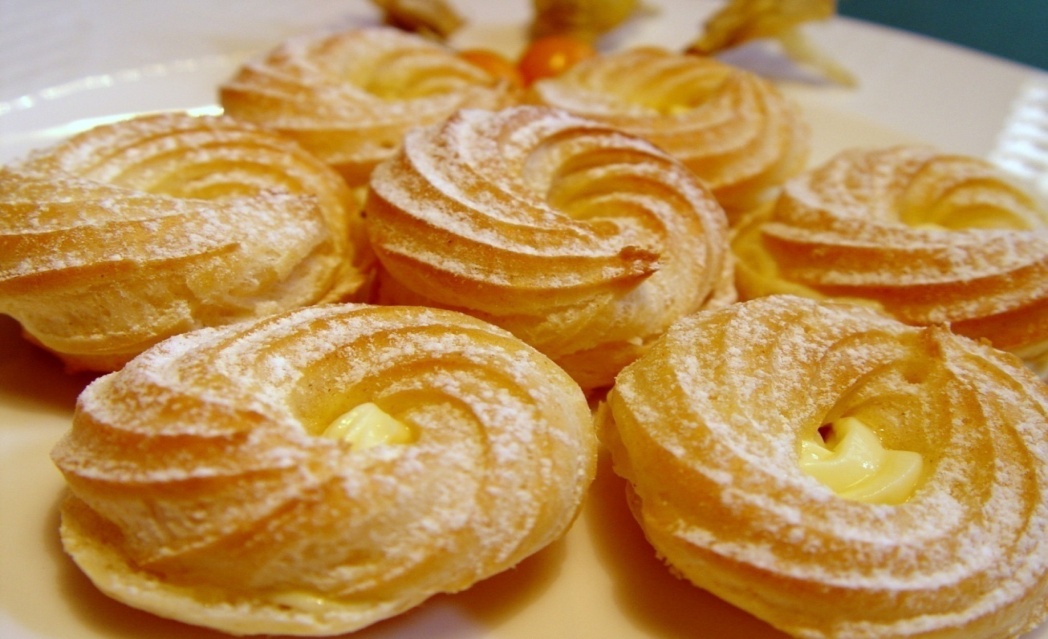 Venčeky z odpaľovaného cesta
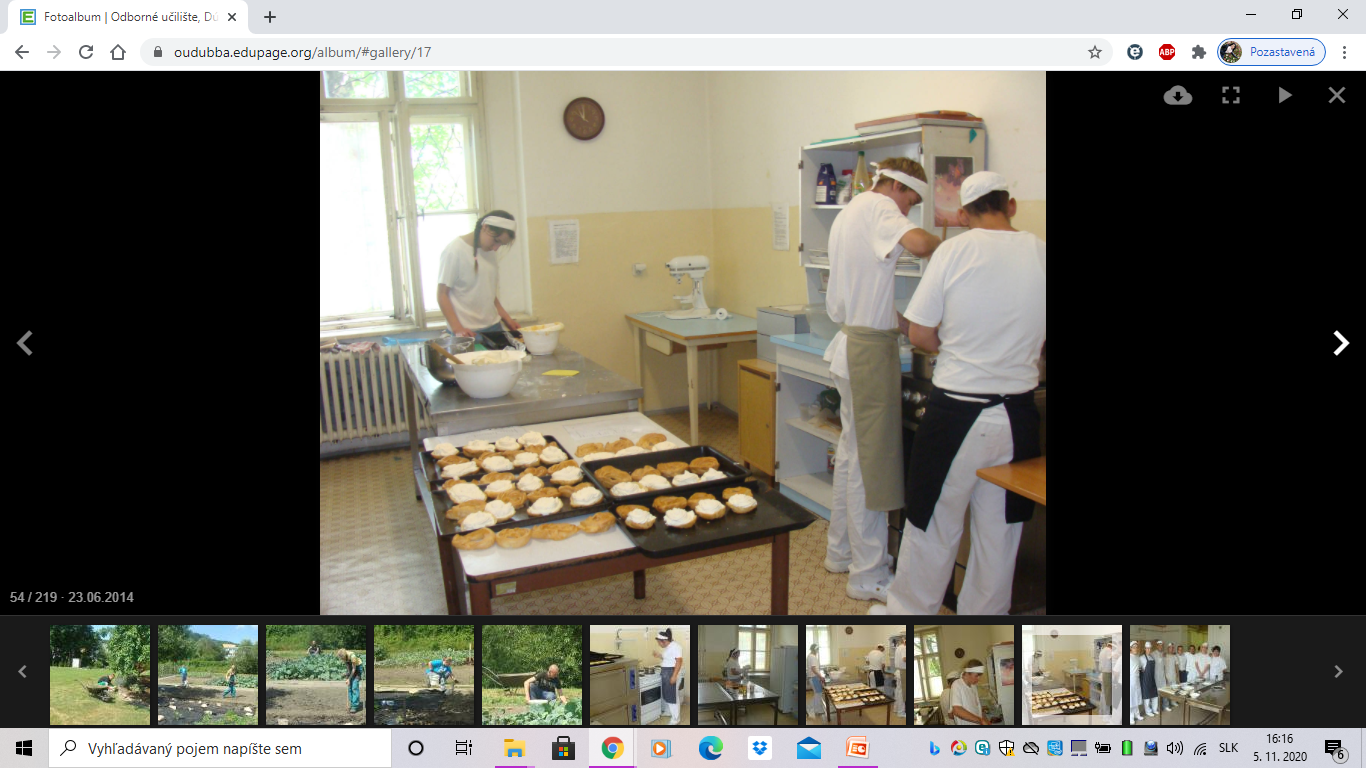 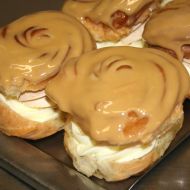 veterníky
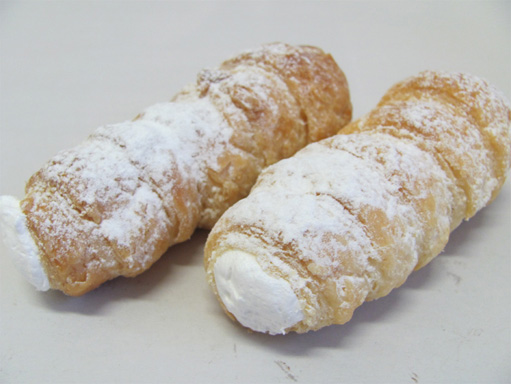 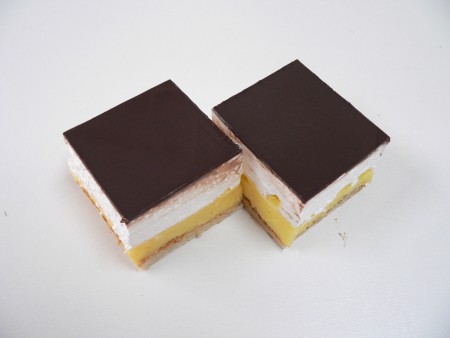 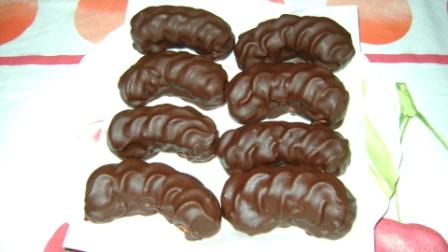 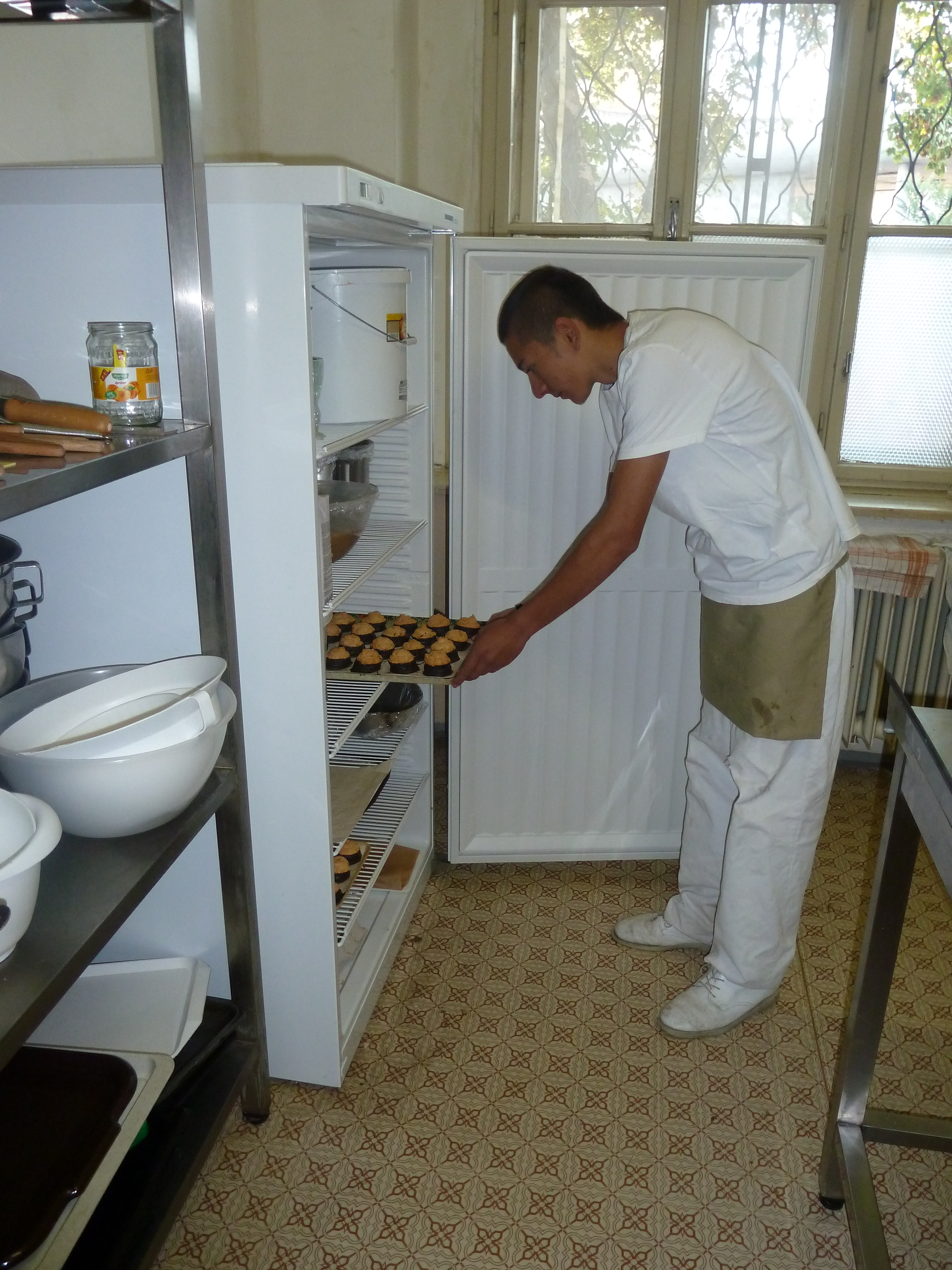 Výrobky z lískového cesta
Jadrovej hmoty
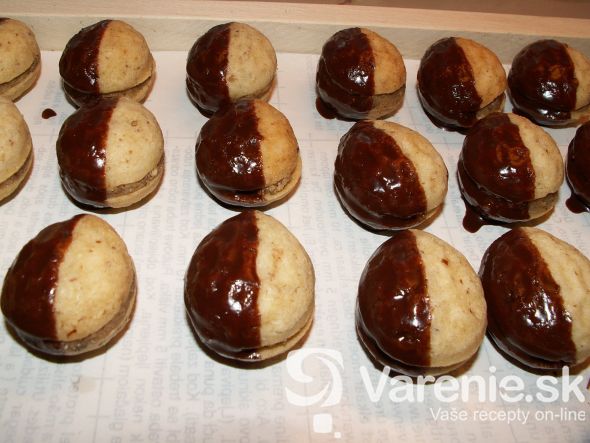 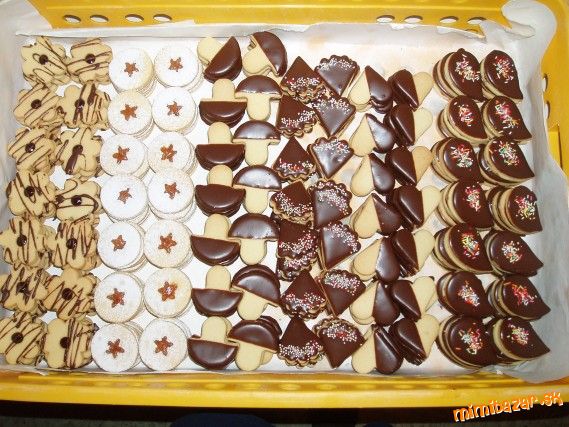 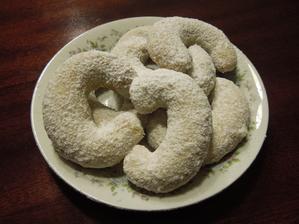 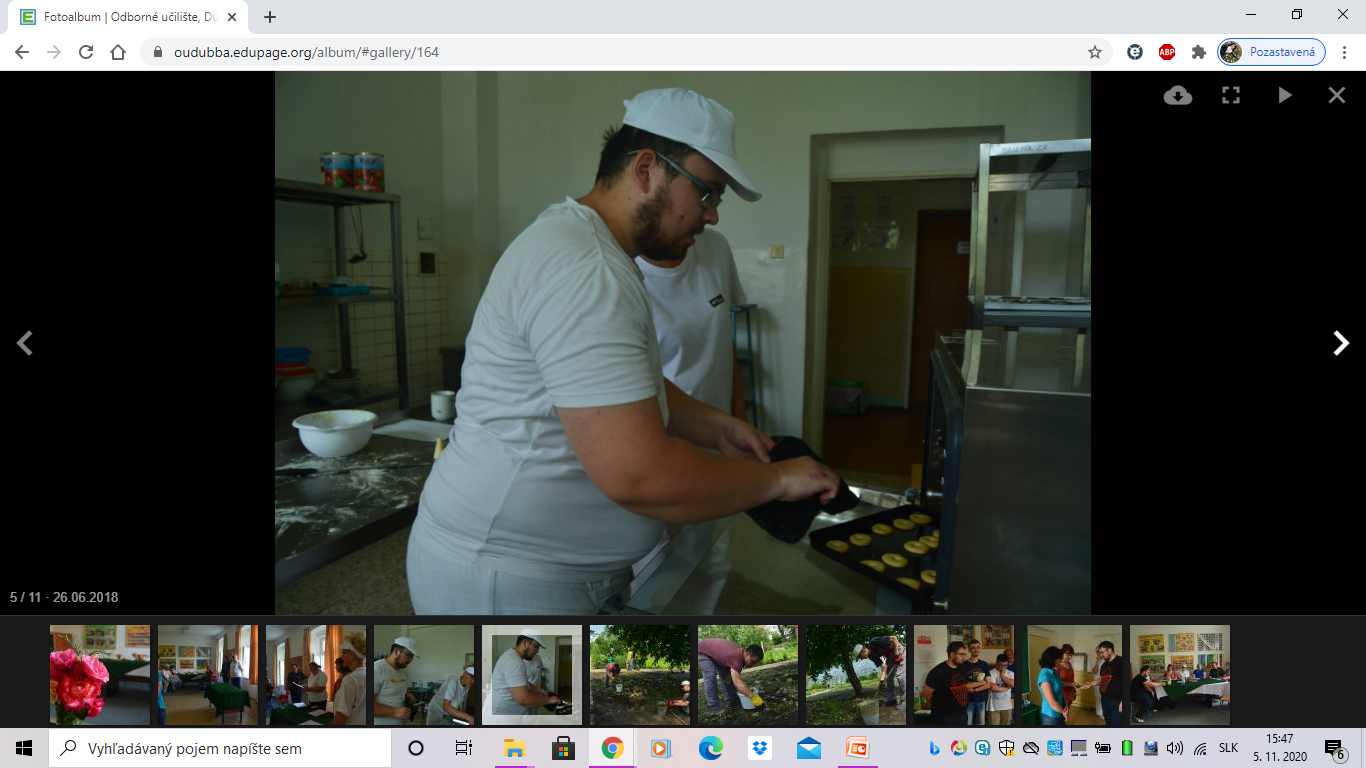 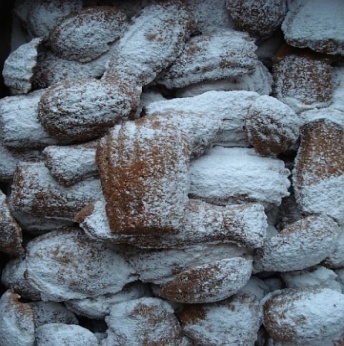 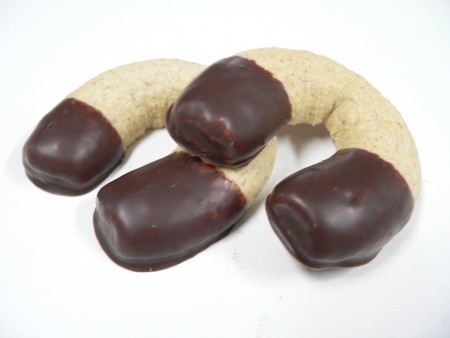 Čajové pečivo
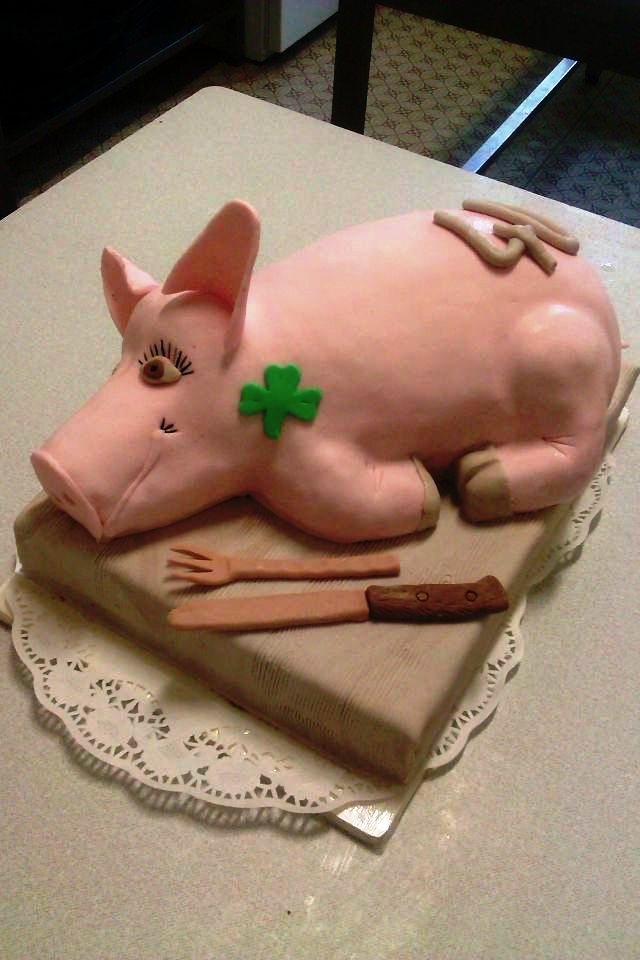 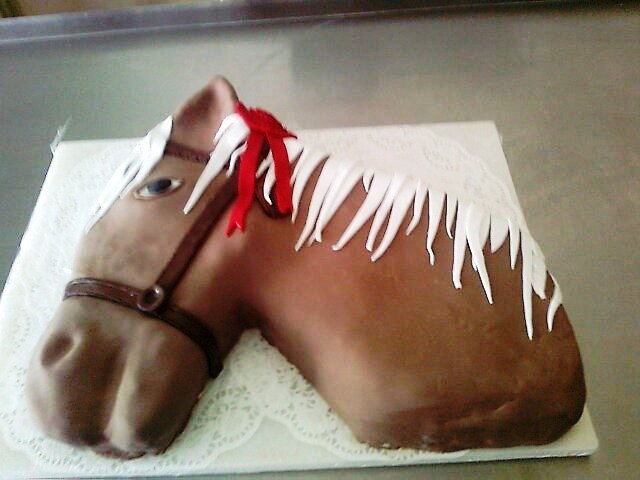 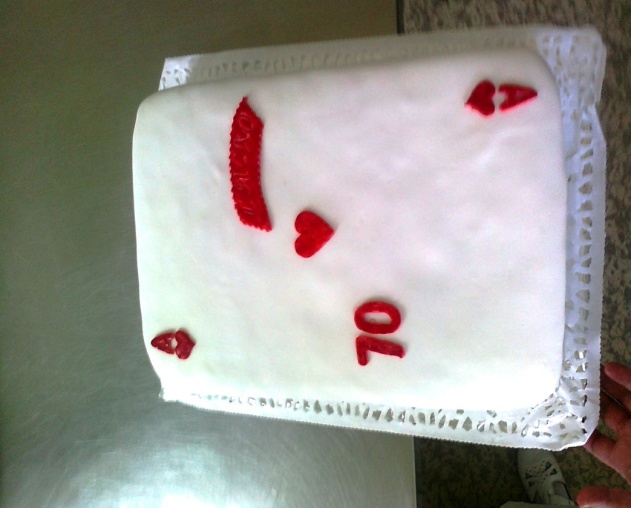 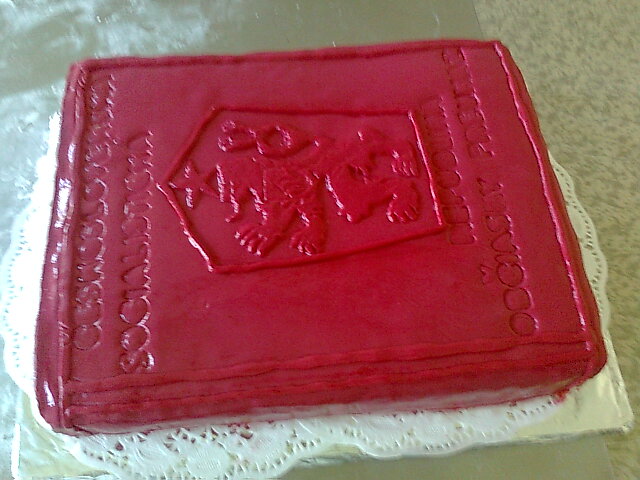 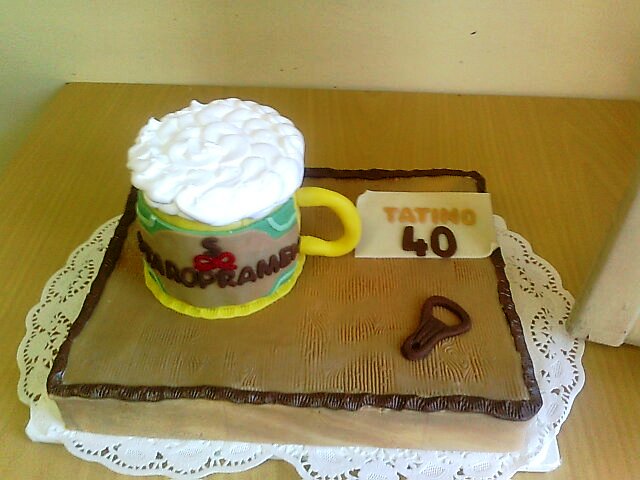 Rôzne torty
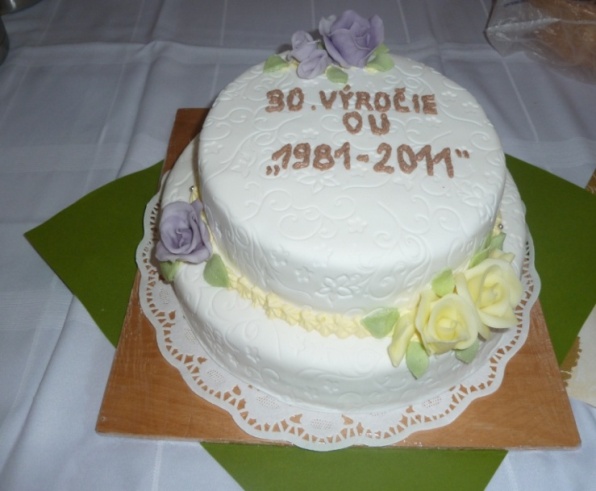 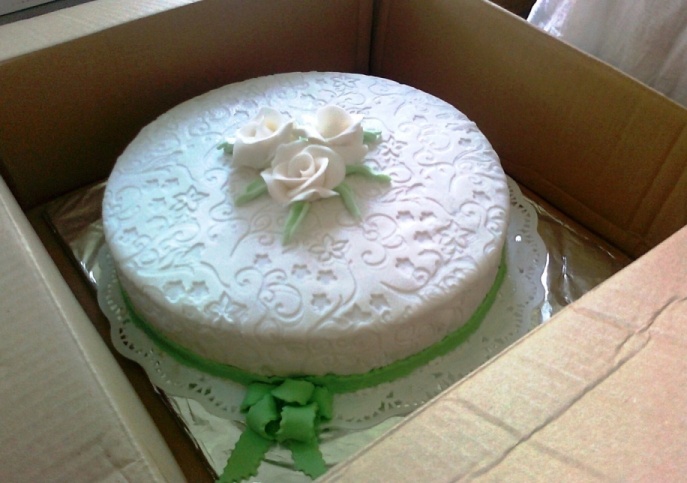 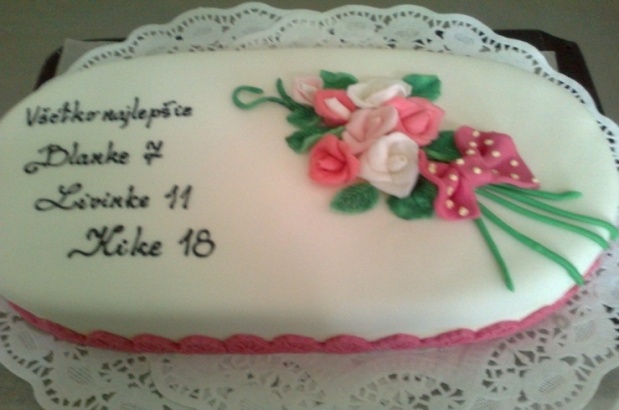 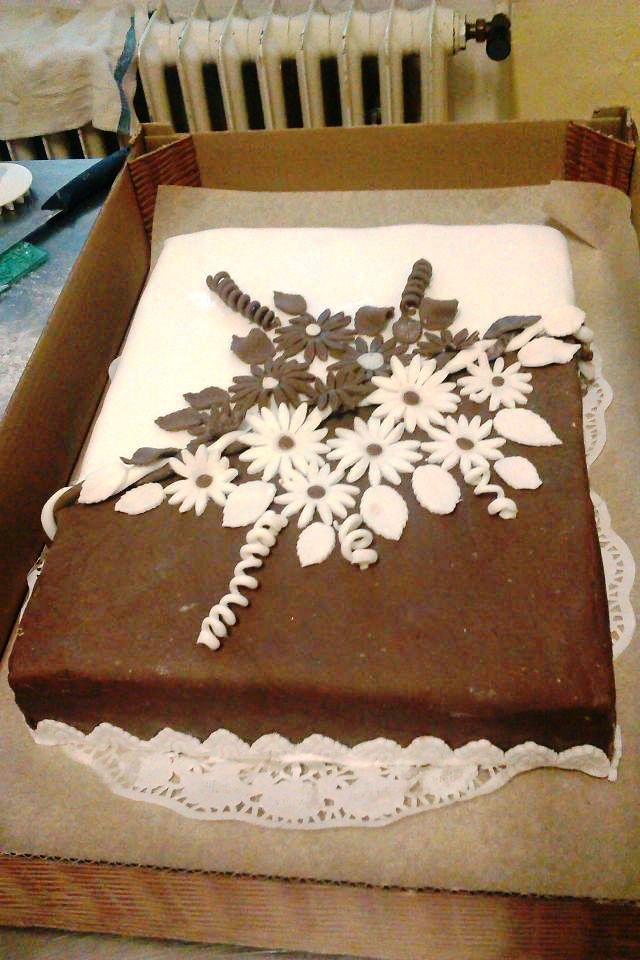 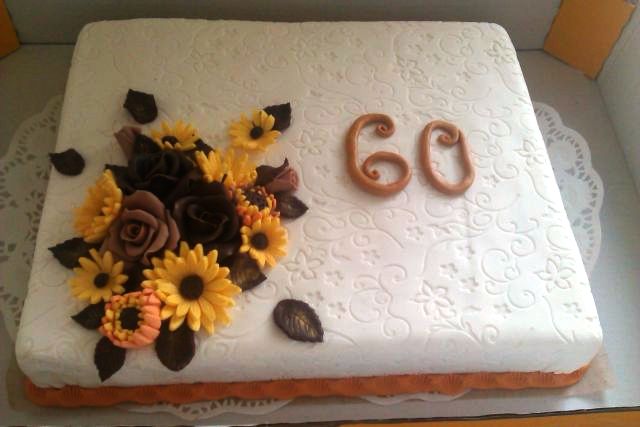 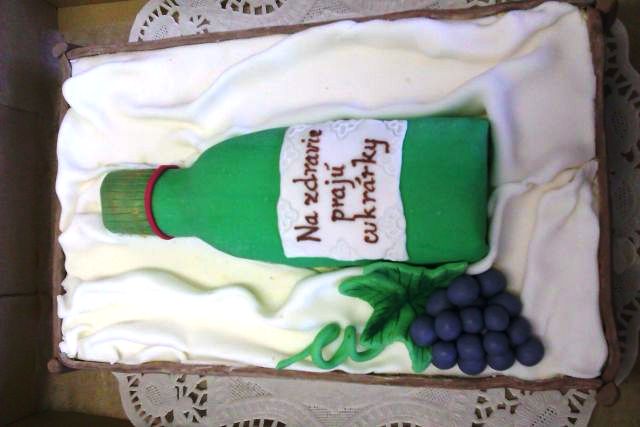 Narodeninové torty
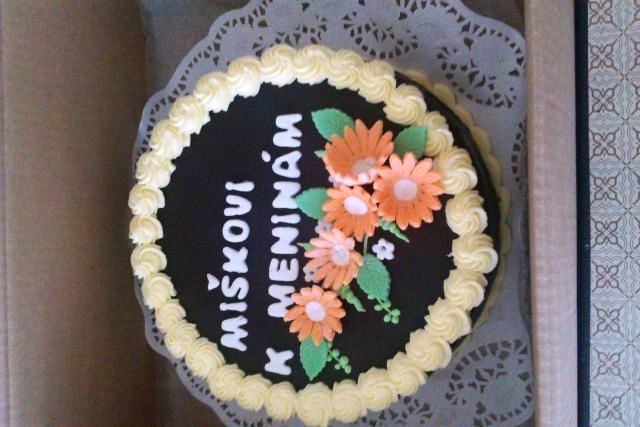 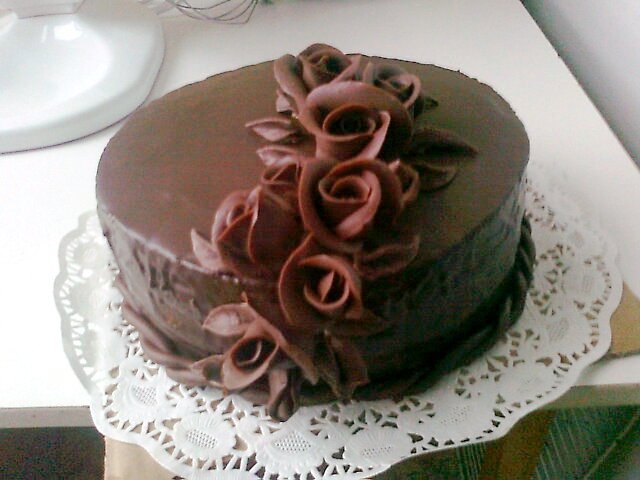 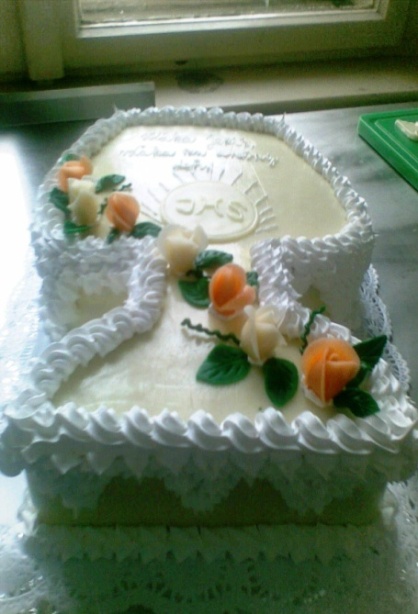 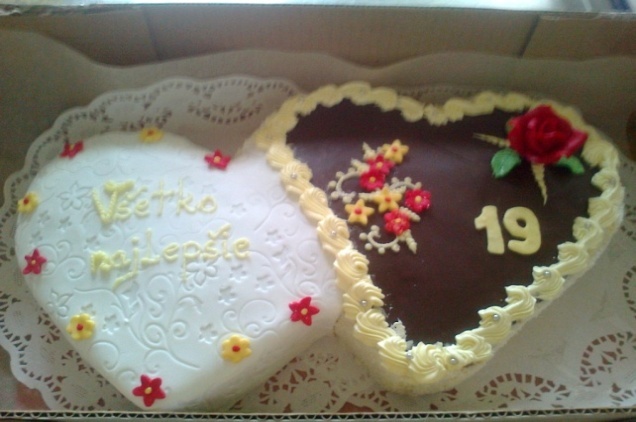 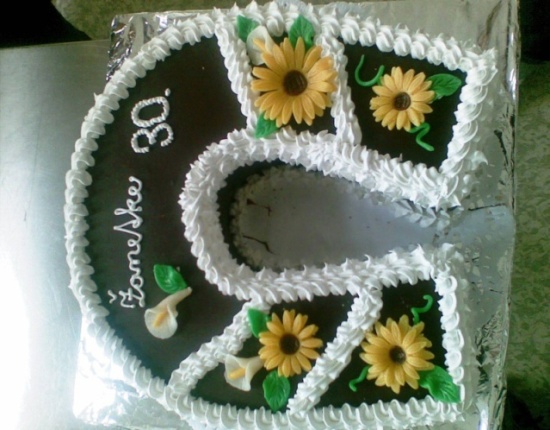 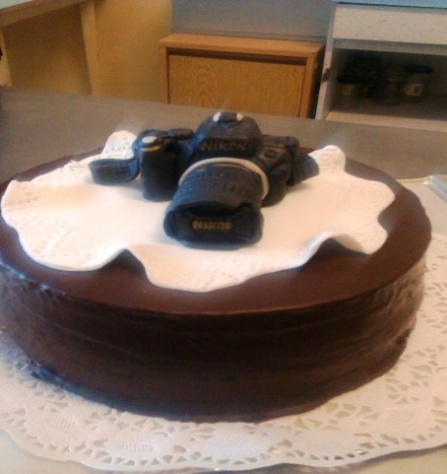 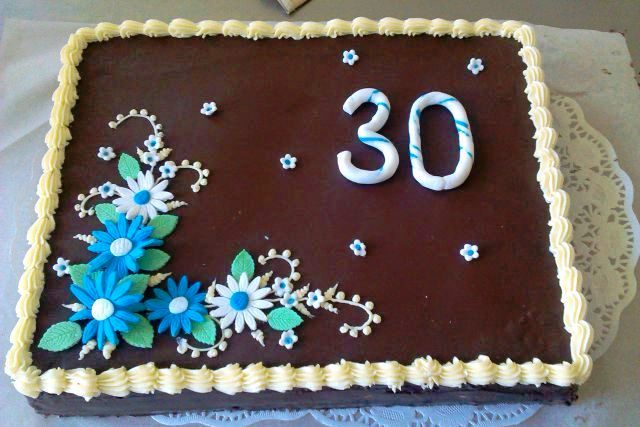 Čokoládové torty
12
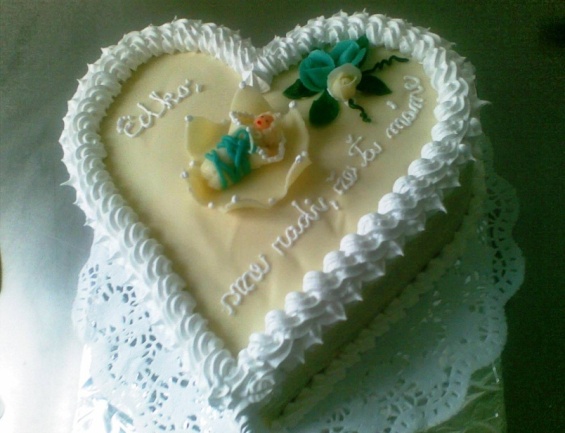 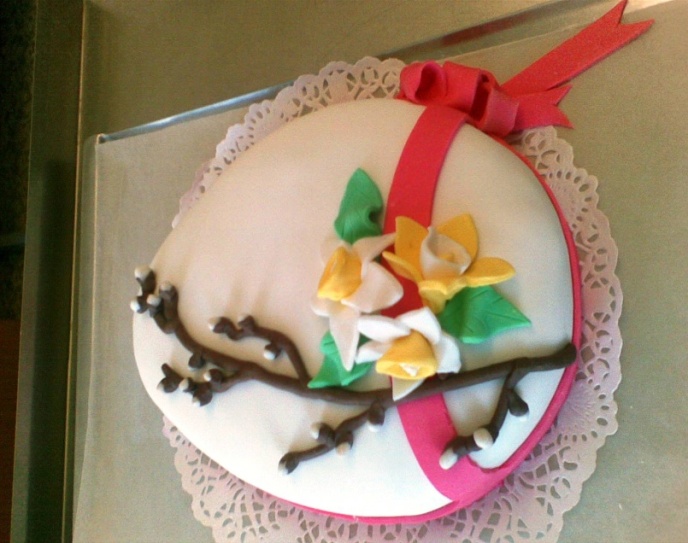 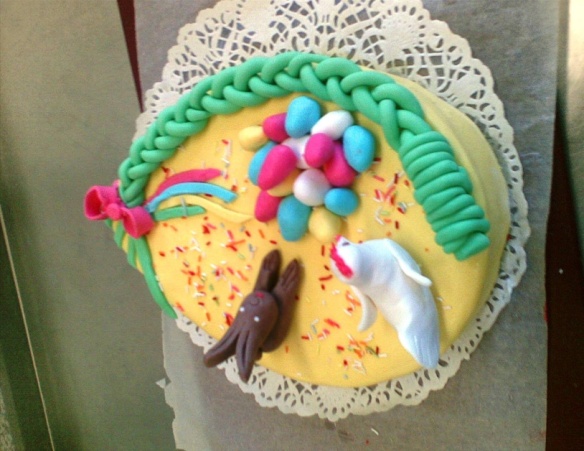 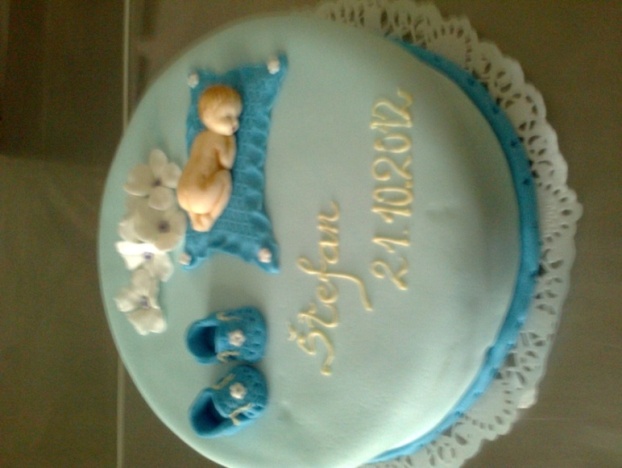 Veľkonočné torty                     Torty na krst
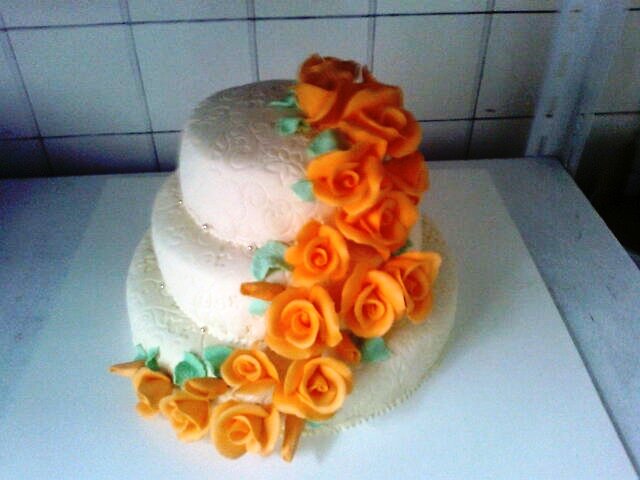 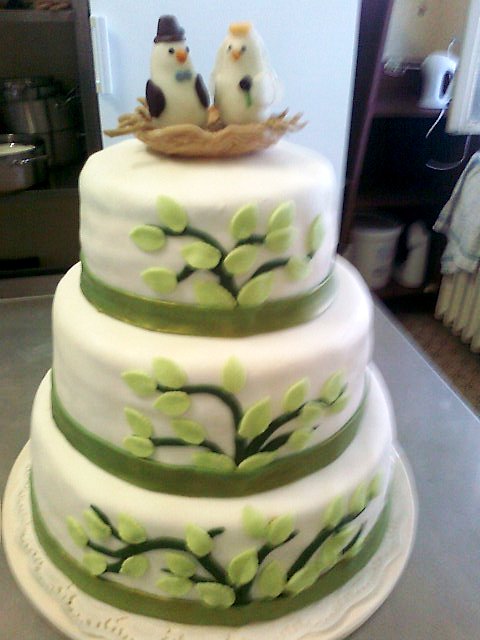 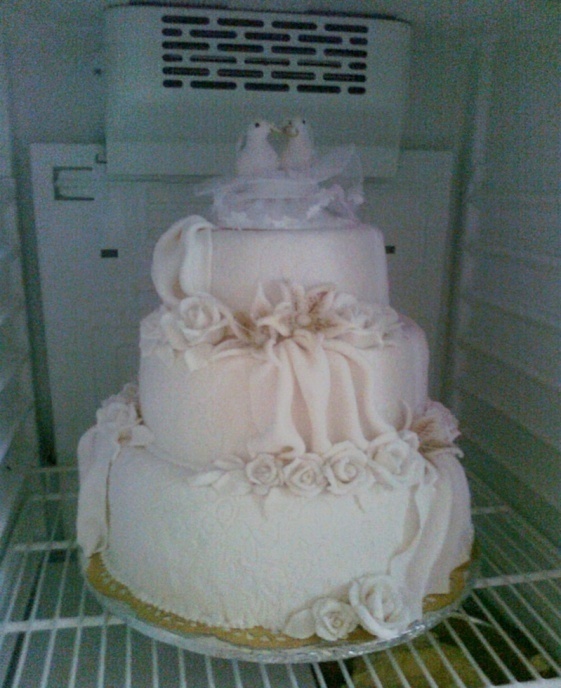 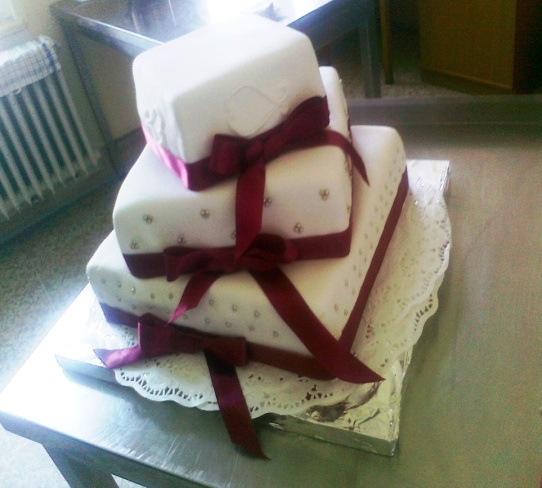 Svadobné torty
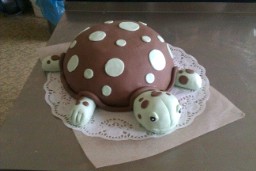 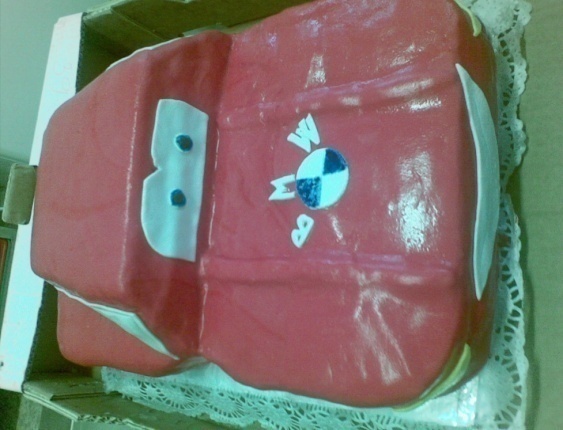 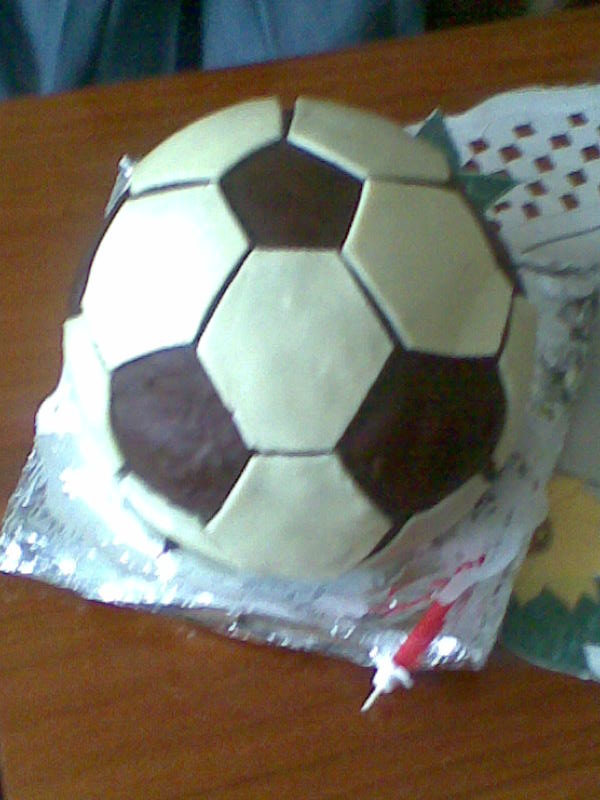 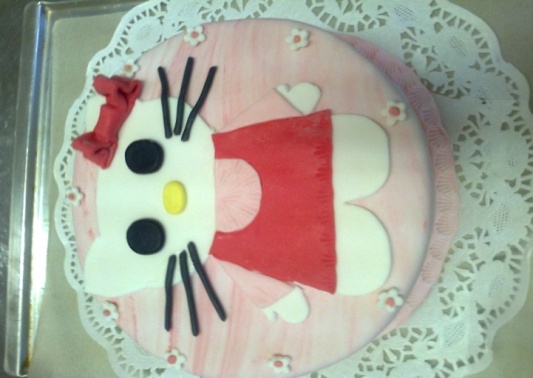 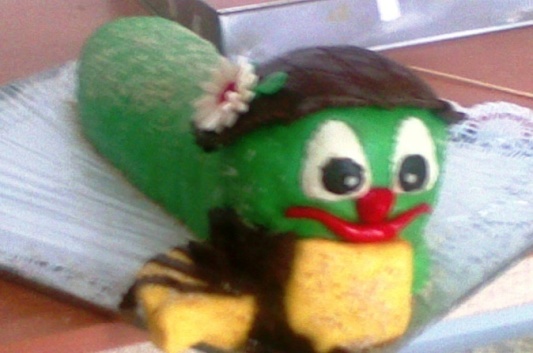 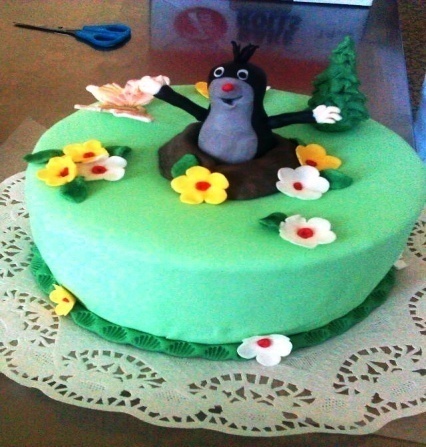 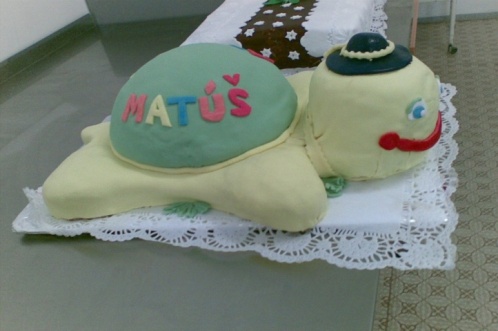 Torty pre deti
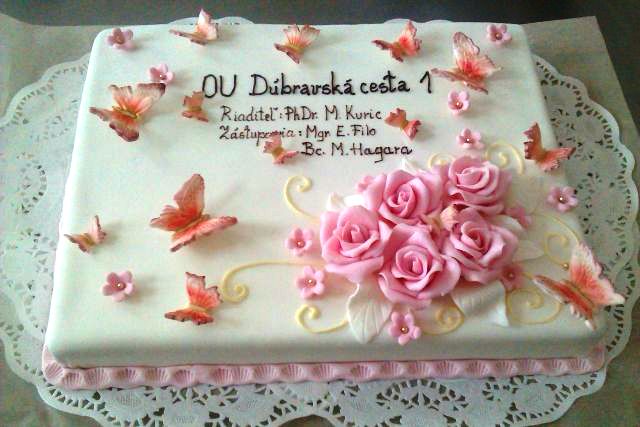 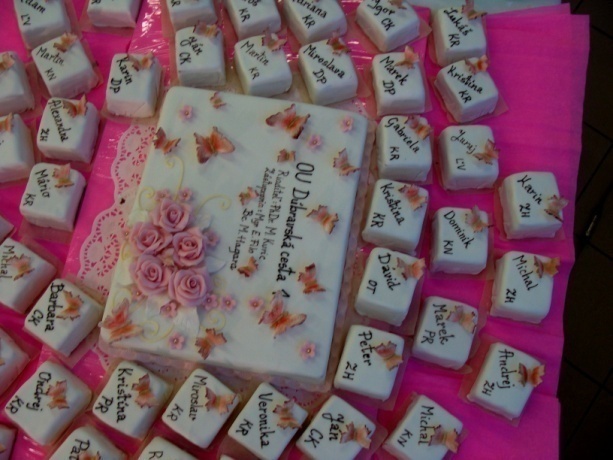 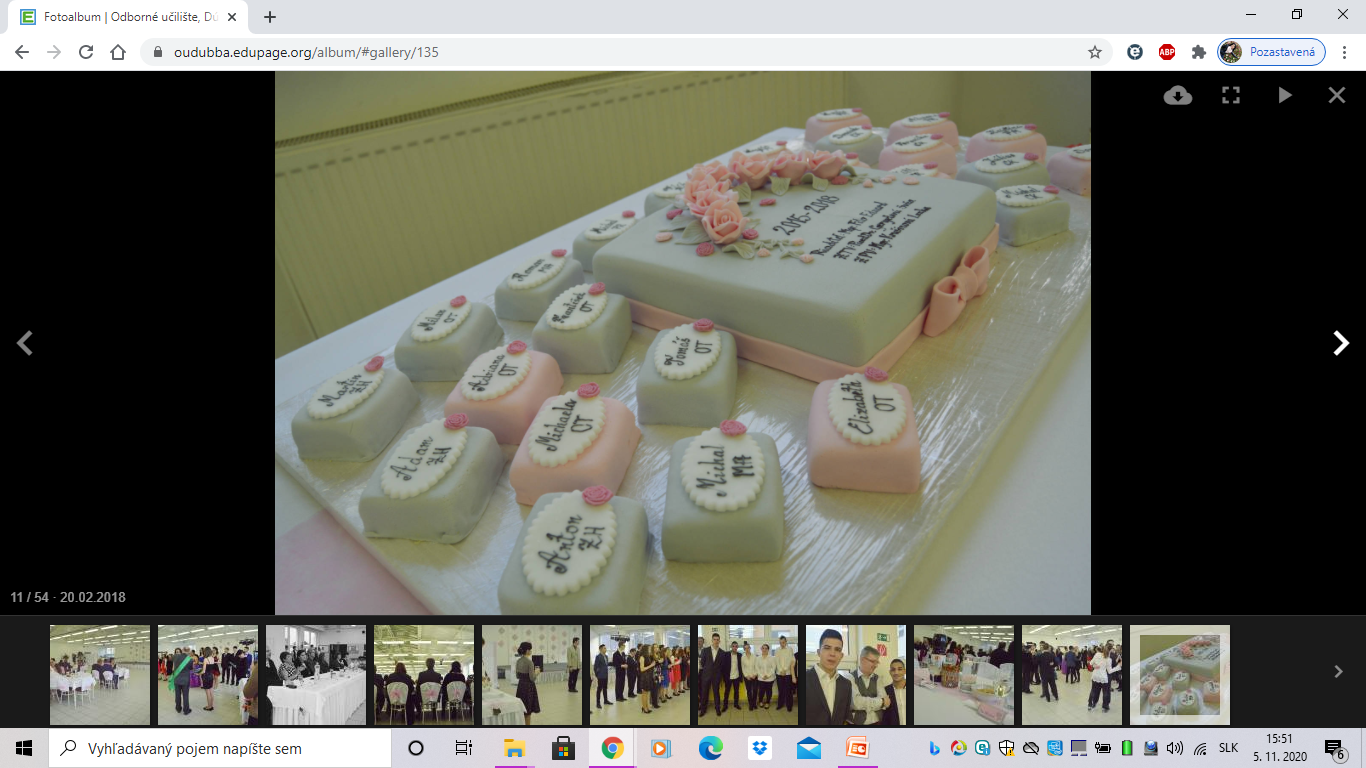 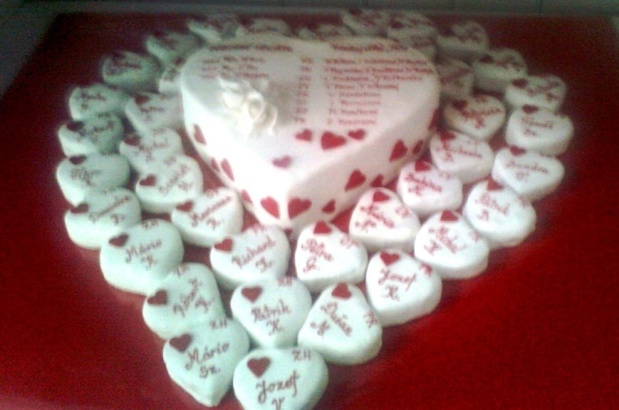 Torty  na stužkovú slávnosť
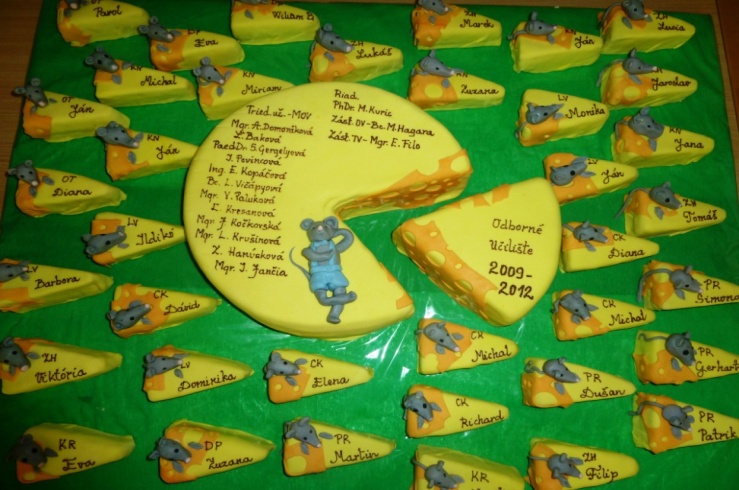 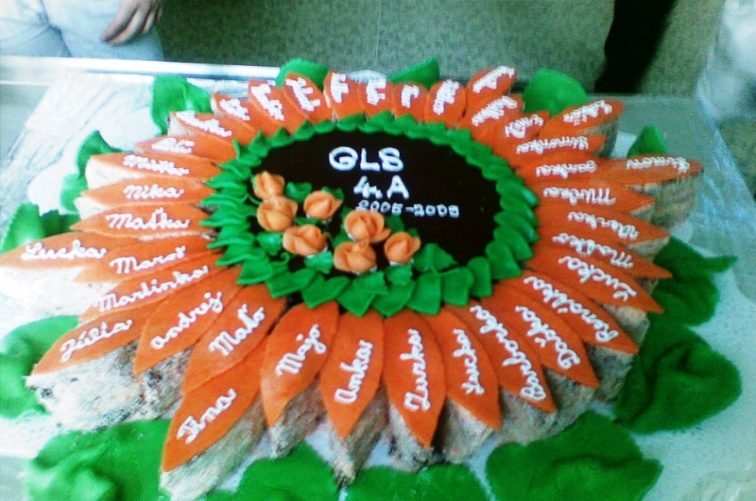 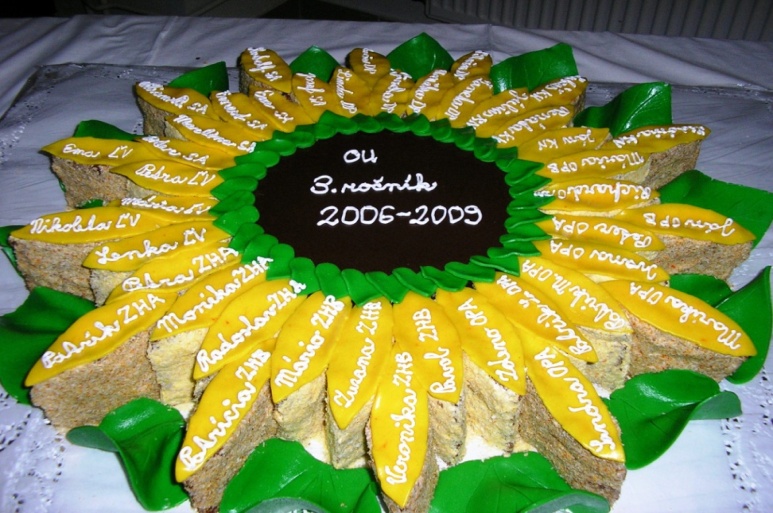 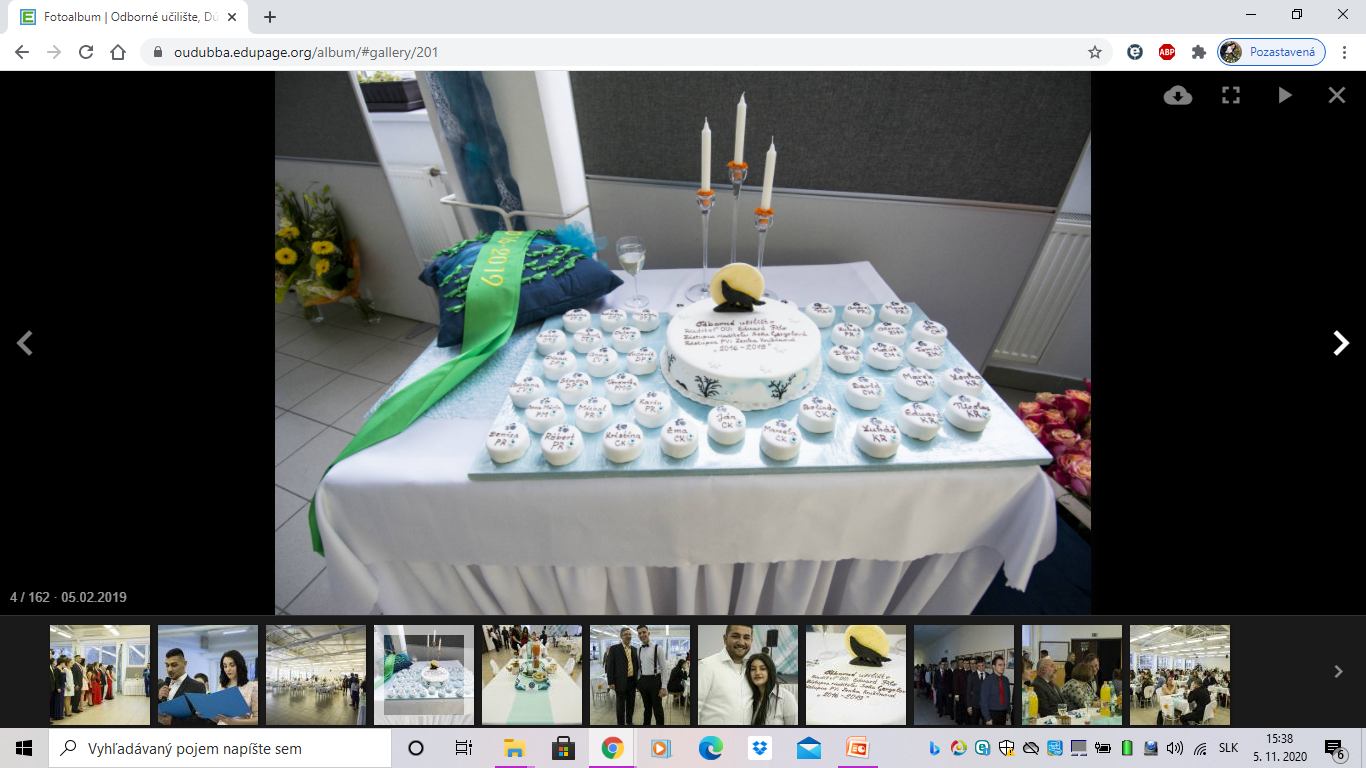 Torta  na stužkovú slávnosť
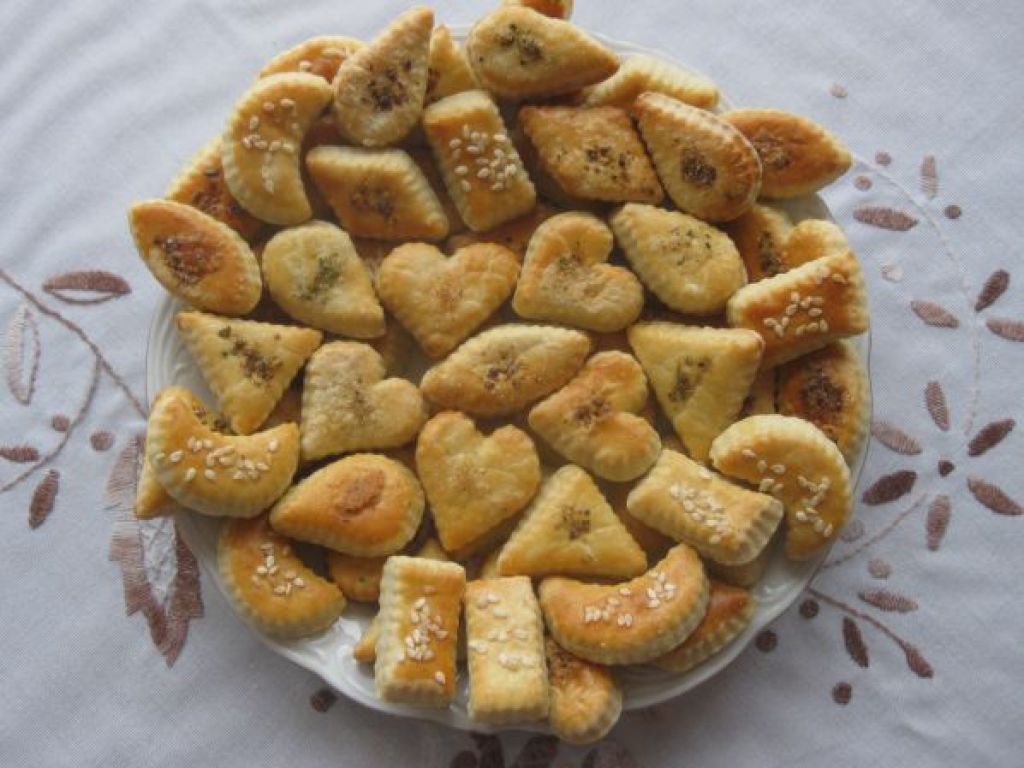 Slané pečivo
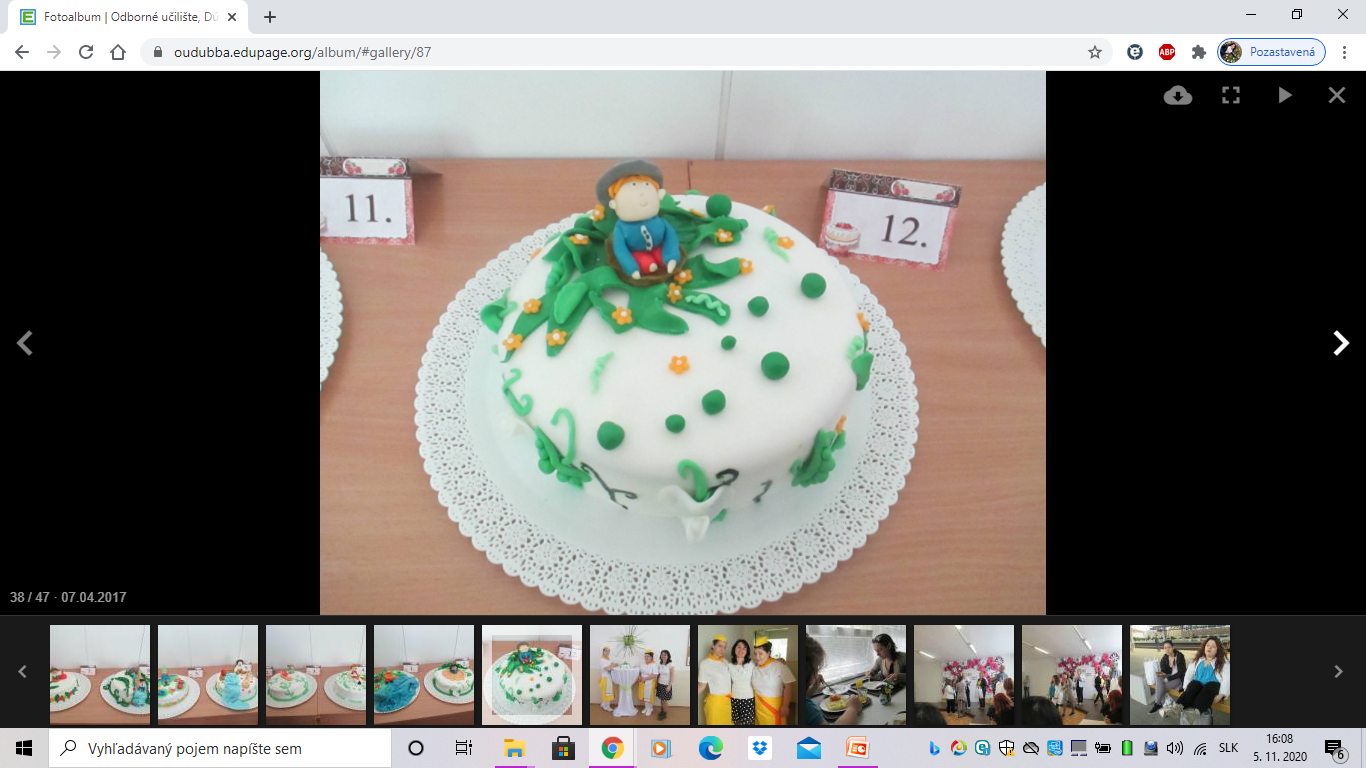 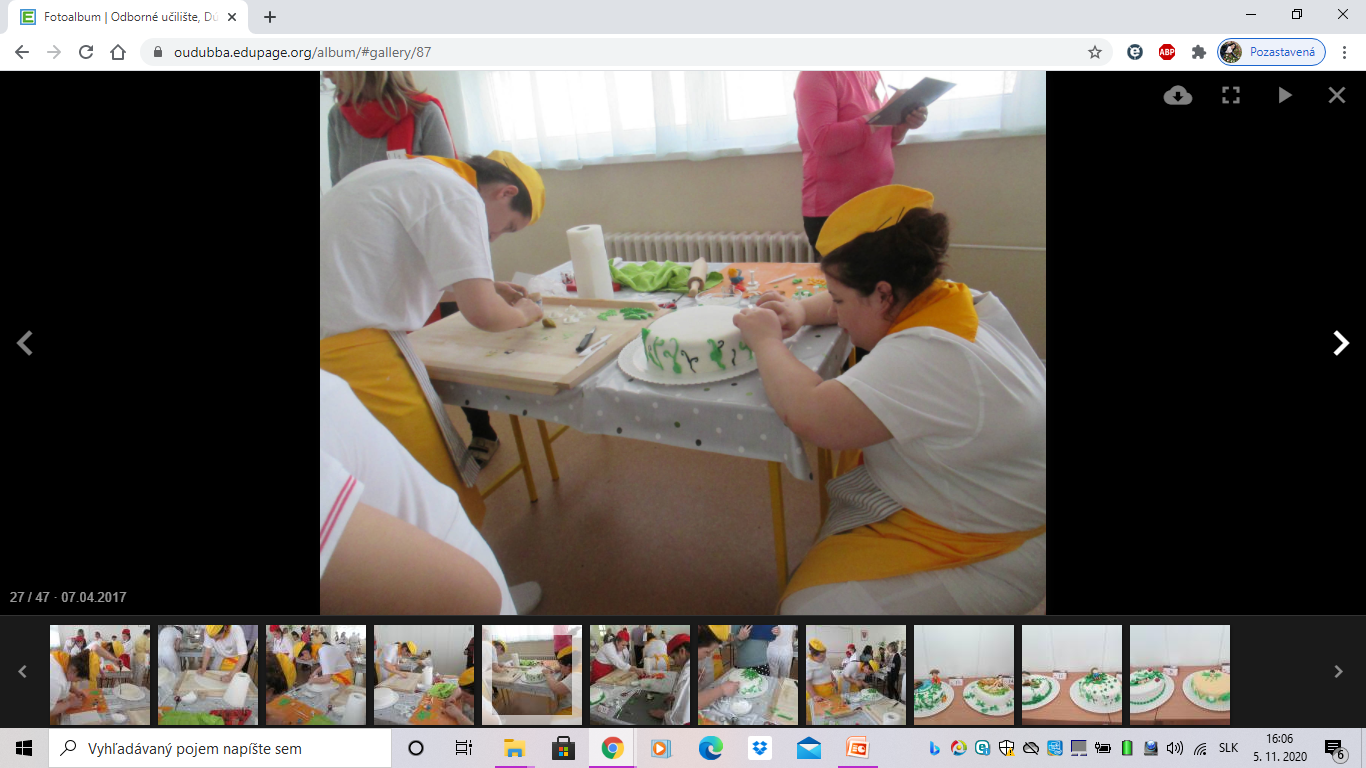 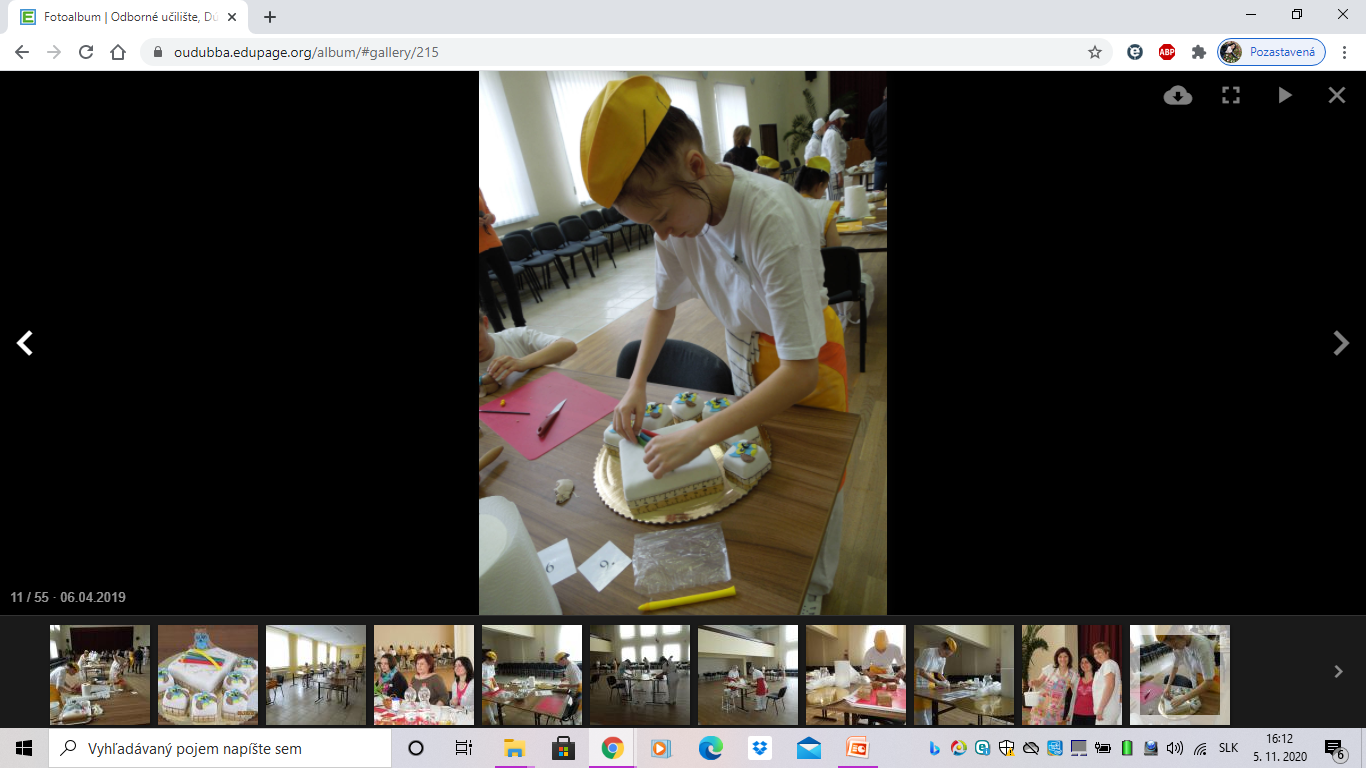 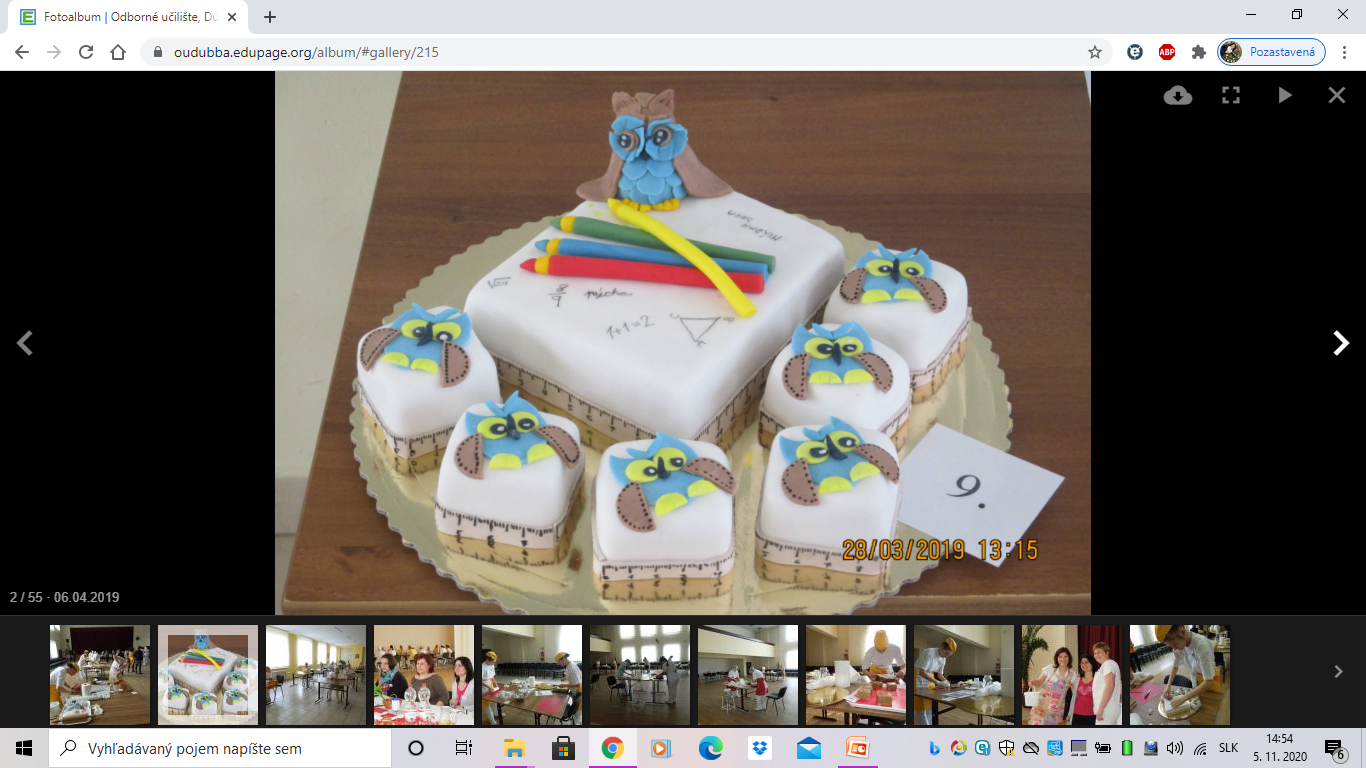 Svoje vedomosti a zručnosti využívame na súťažiach zručností a v praxi.
Tešíme sa na Vás!
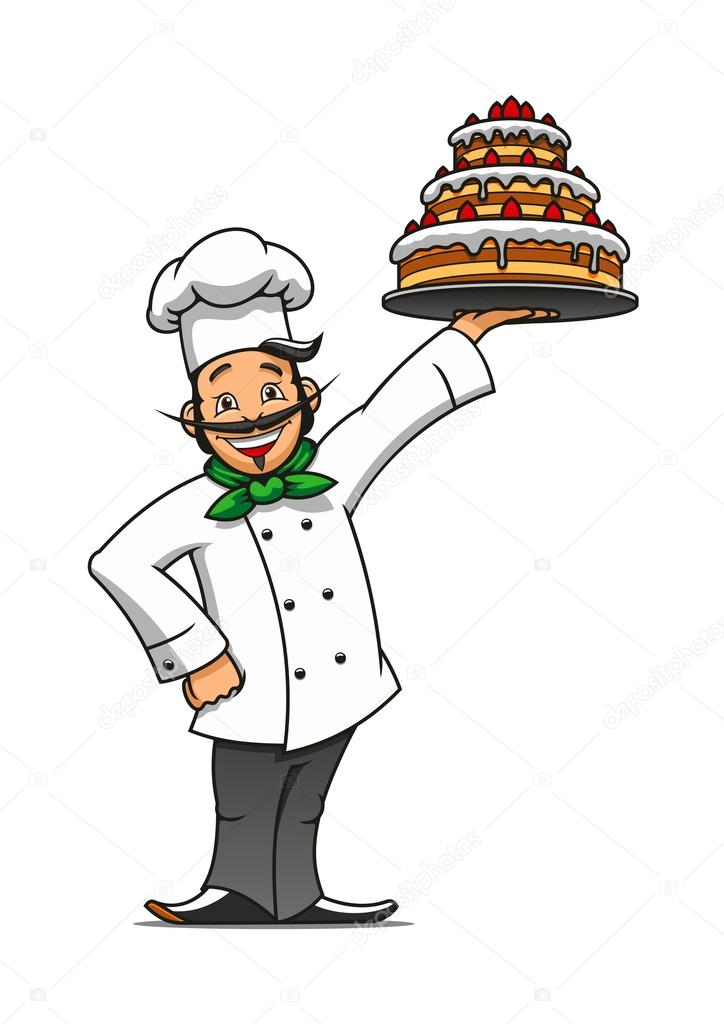